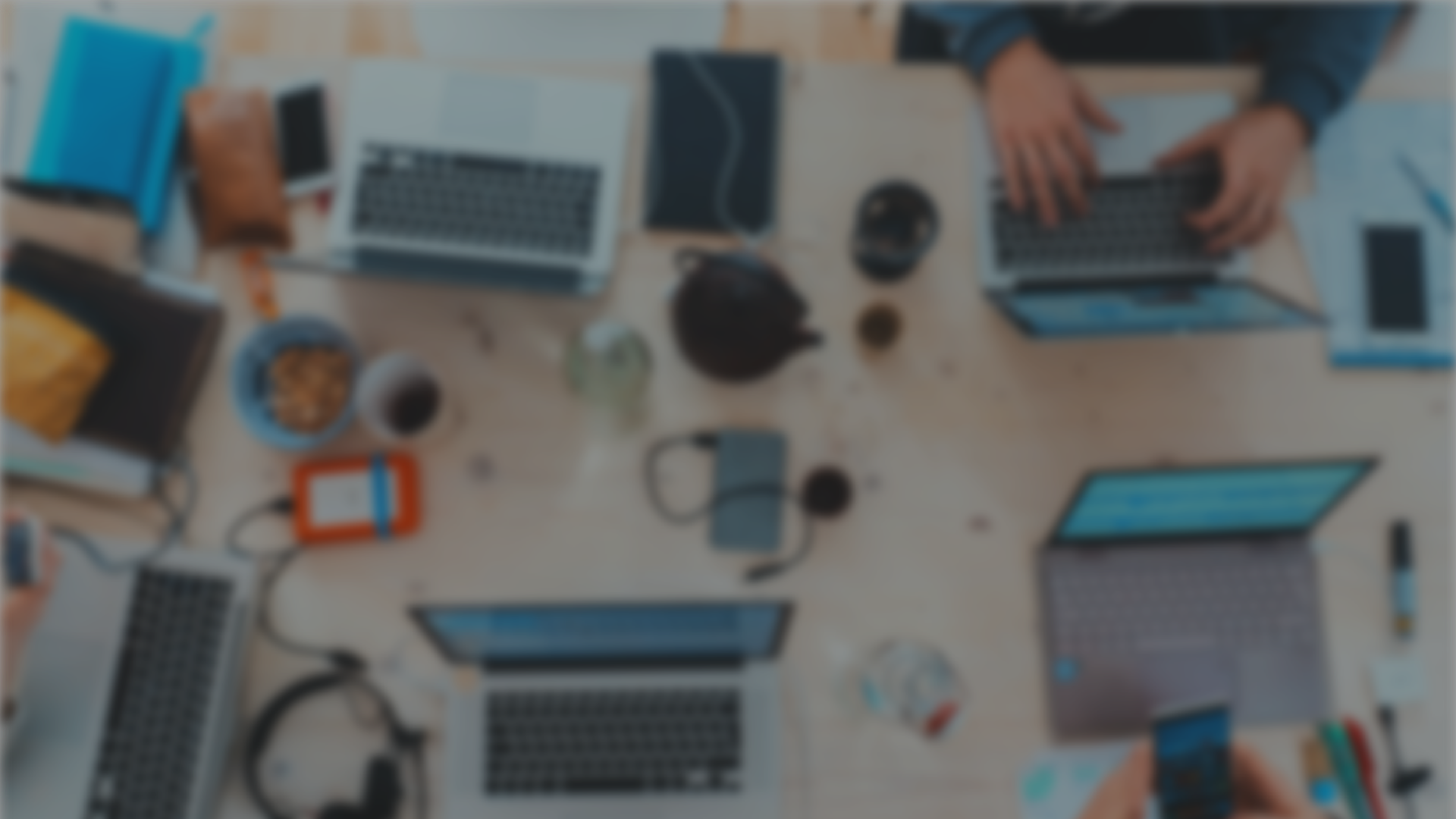 Sprint 35Show and Tell14 June 2024
G Squad
Digital Team
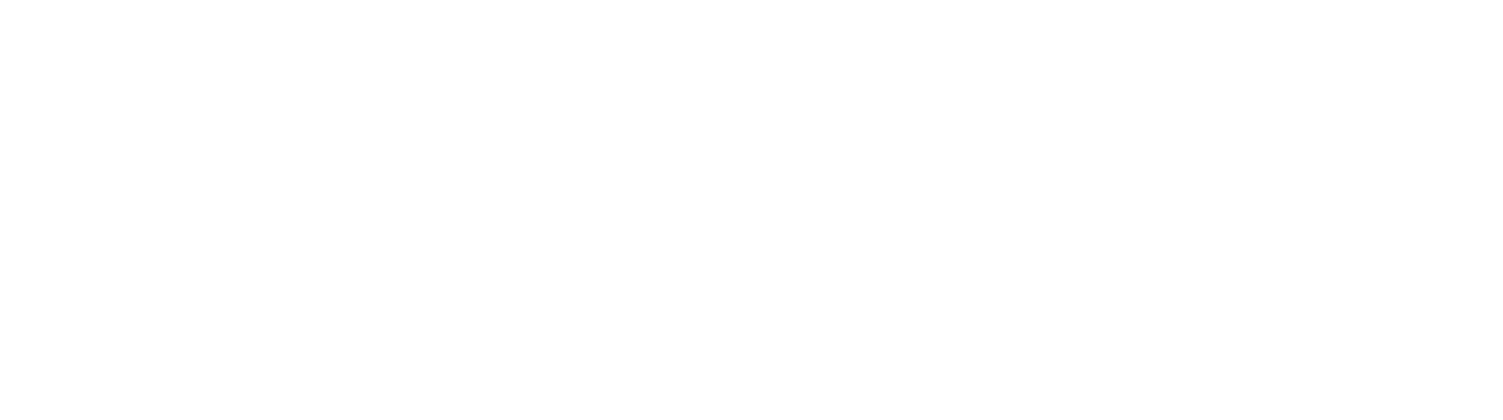 Sprint 35.
Sprint goals
Council Tax - change of address wireframe. 
Housing contact form go live.
General Election content
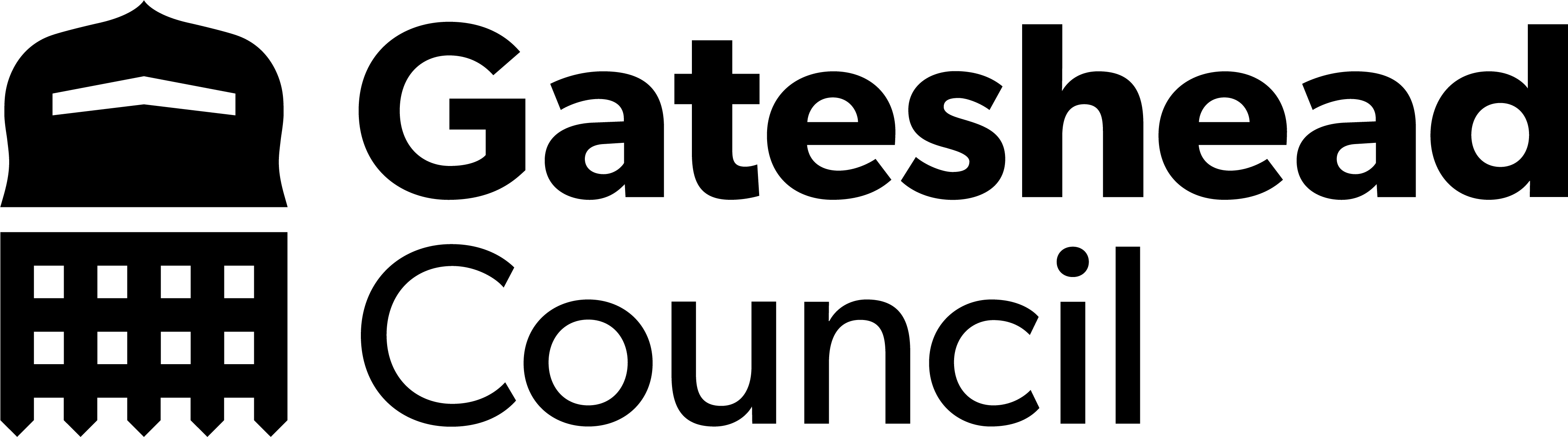 Sprint 35.
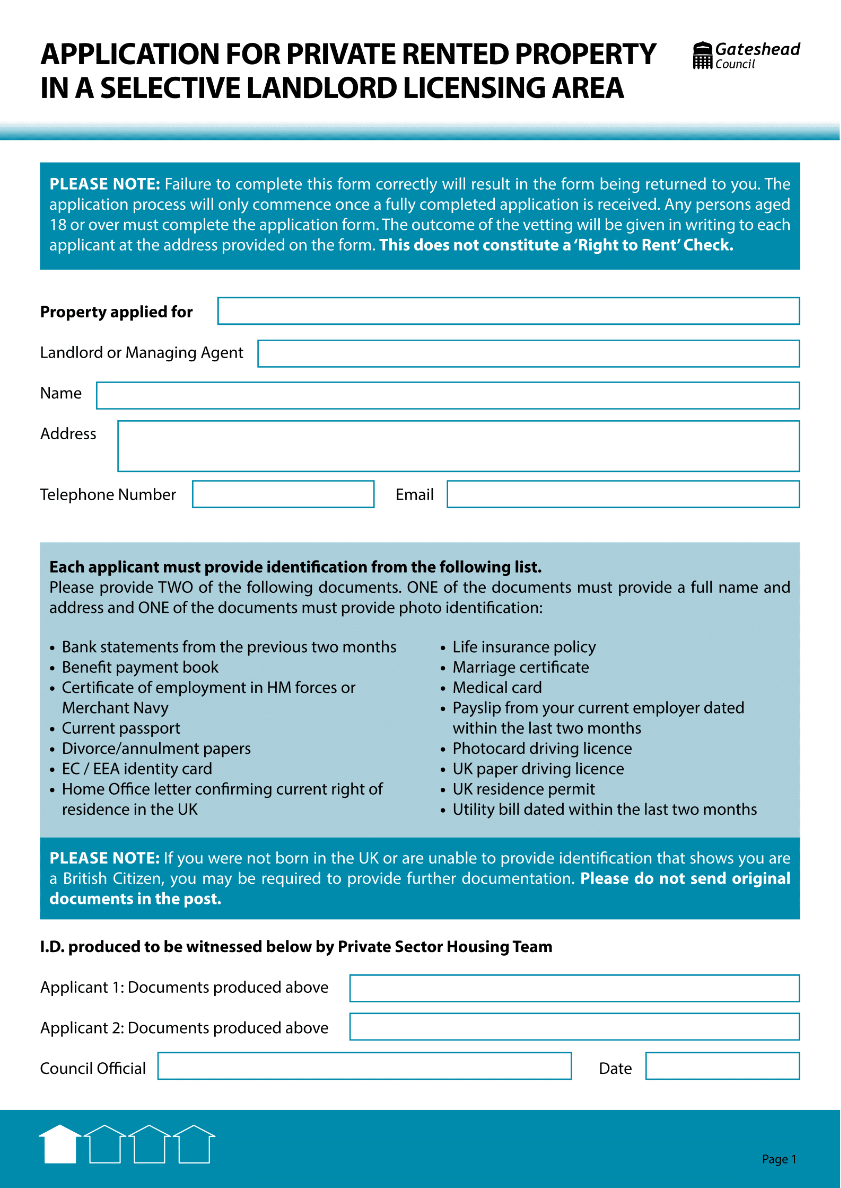 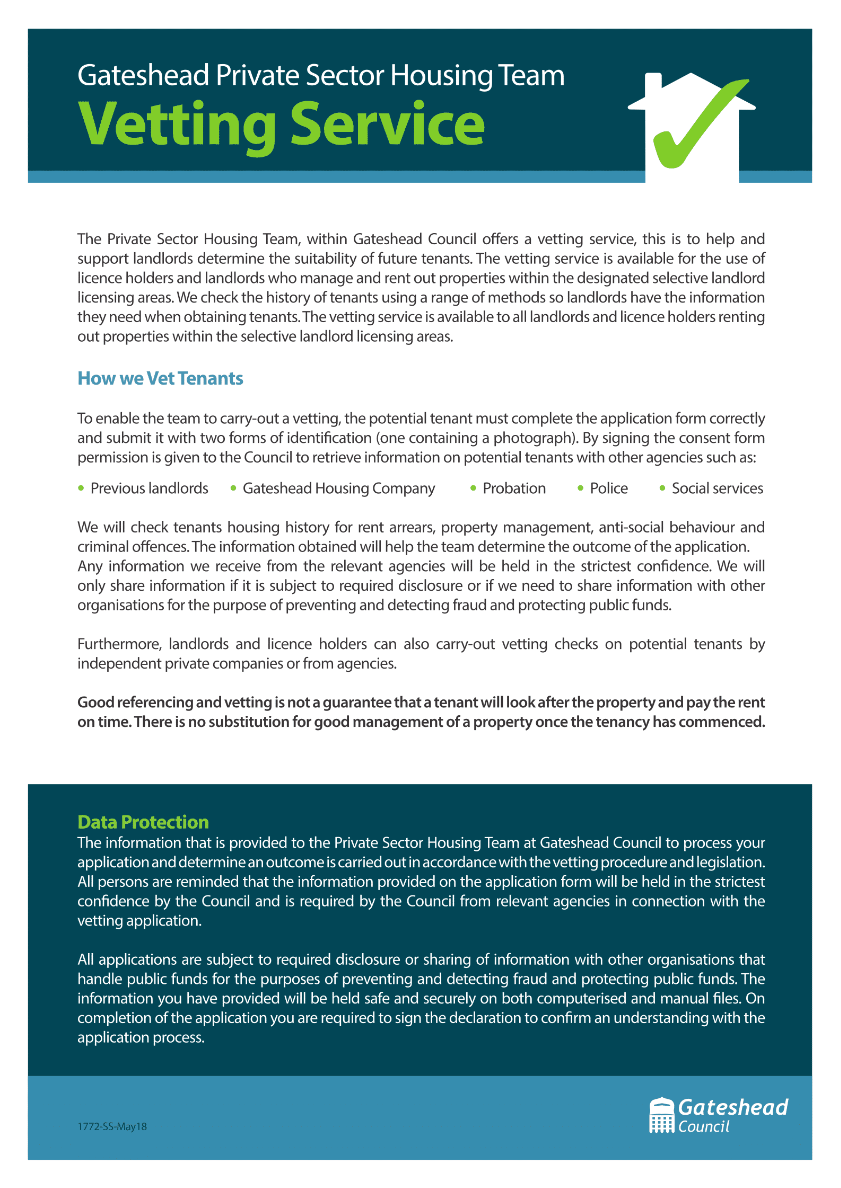 Tenant vetting
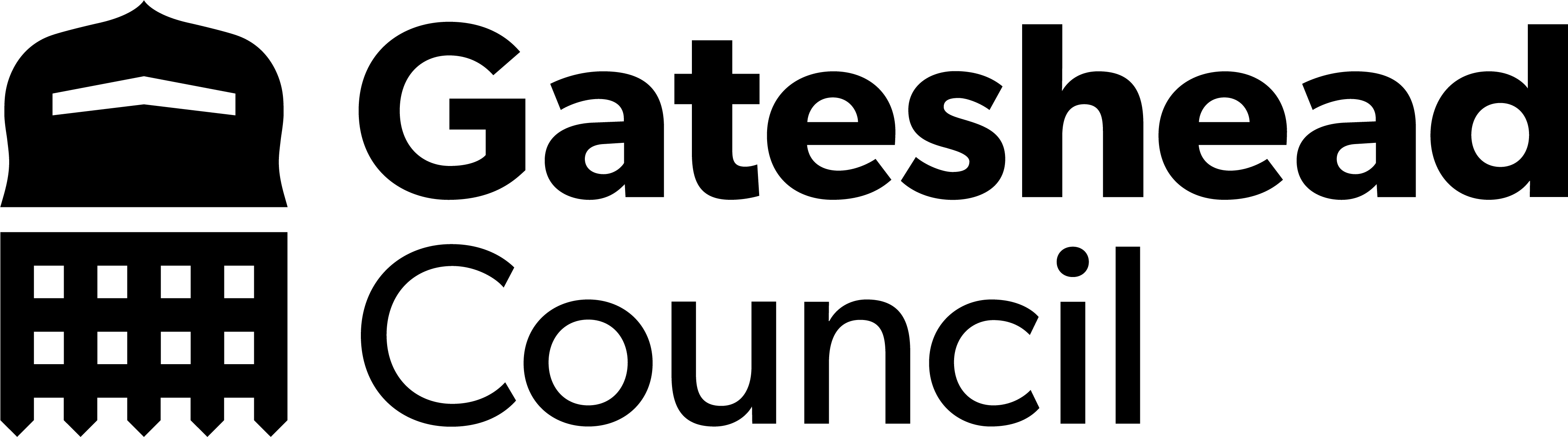 Sprint 35.
Council Tax 

Change of address 

Current web content
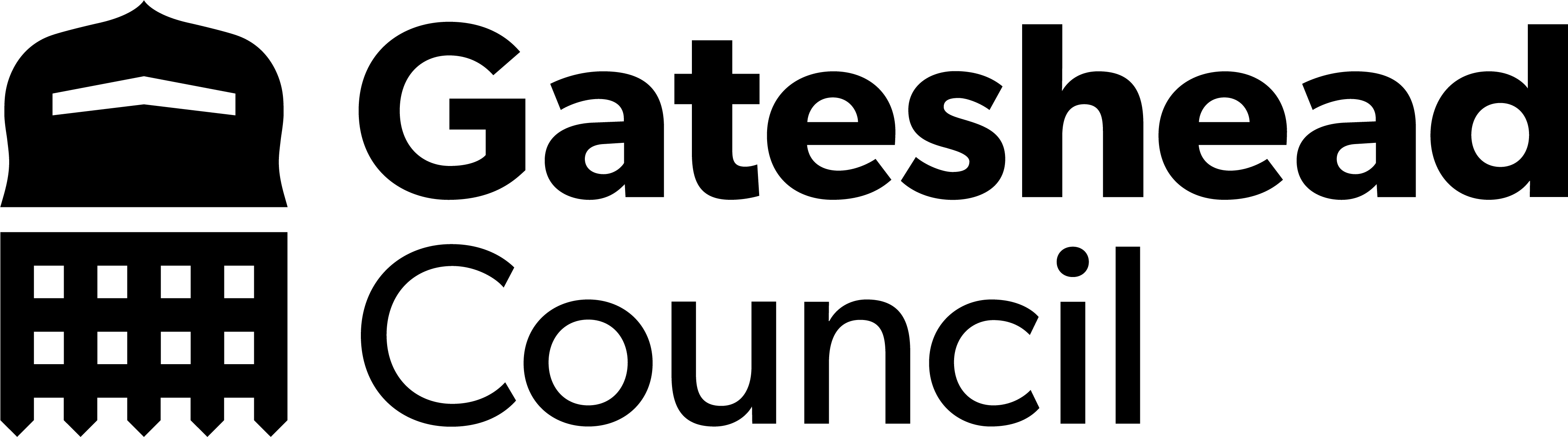 Sprint 35.
Council Tax 

Change of address 

Proposed web content
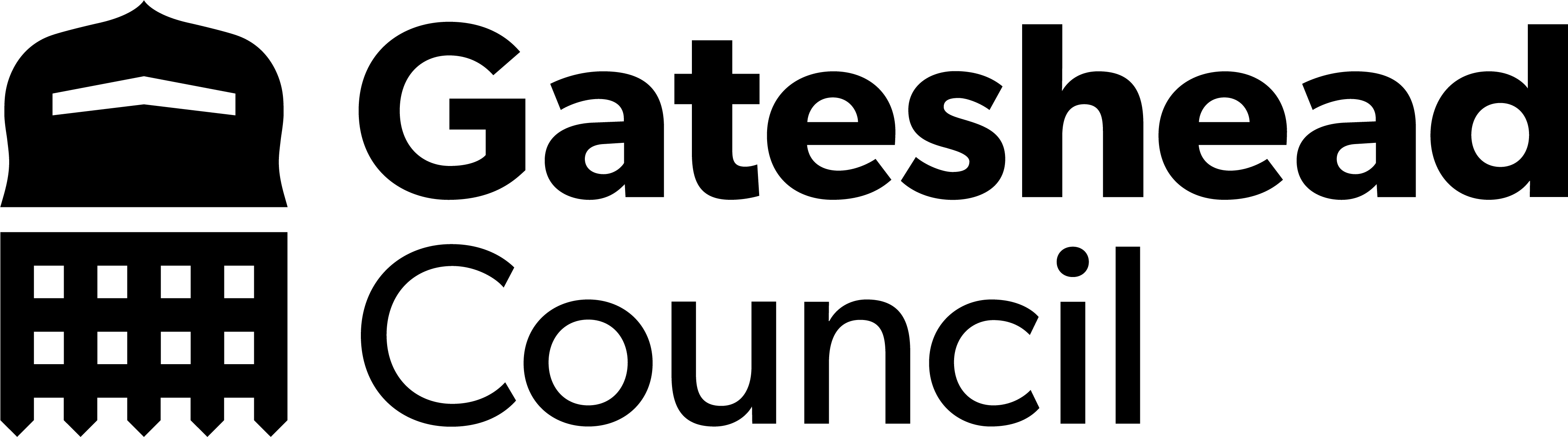 Sprint 35.
Council Tax 

Change of address 

Wireframe
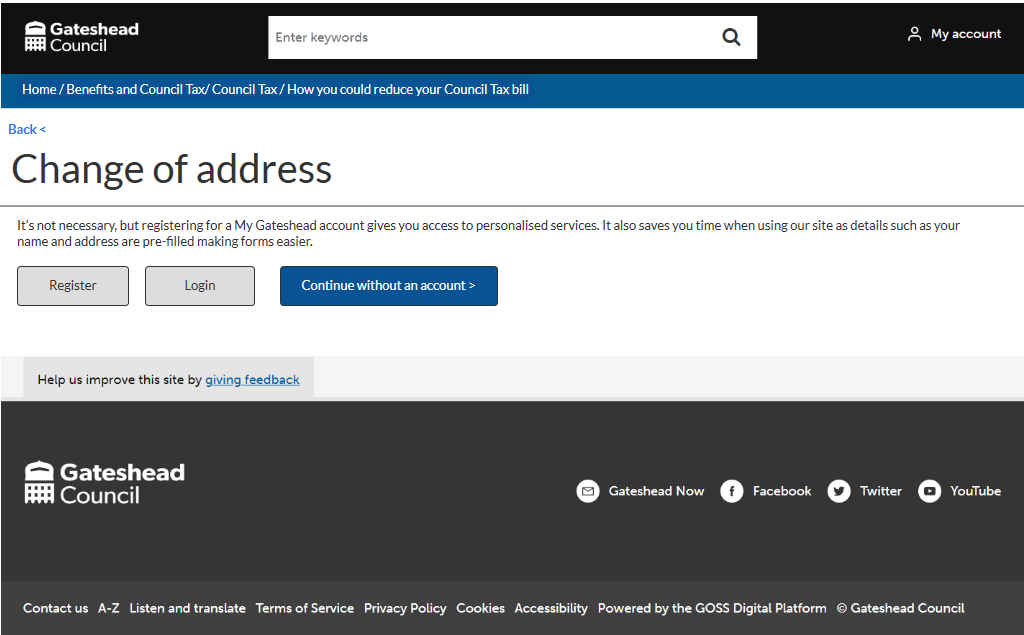 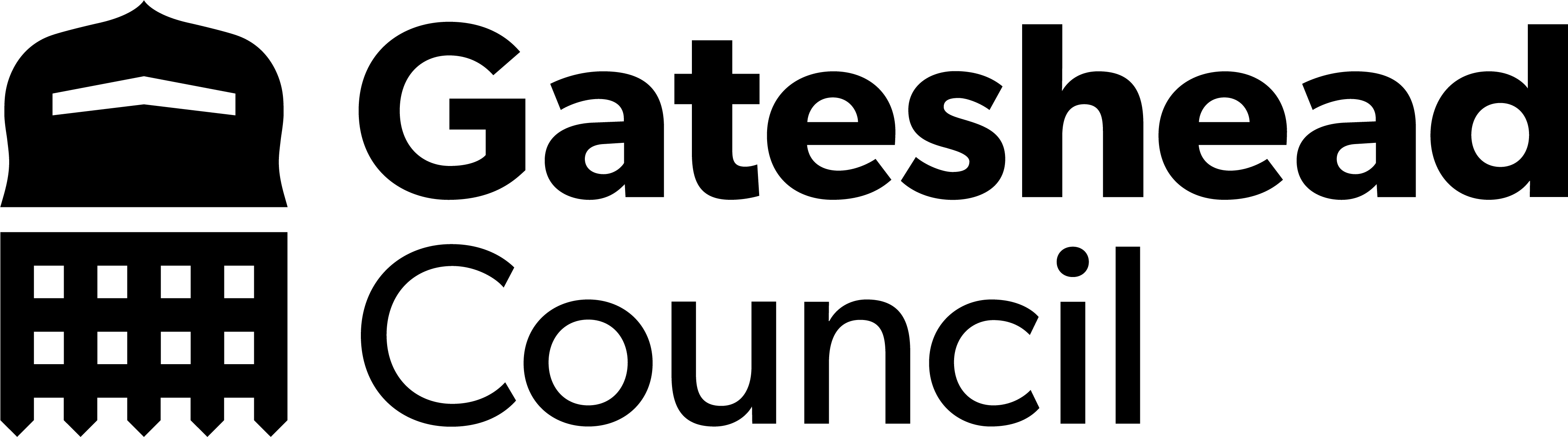 Sprint 35.
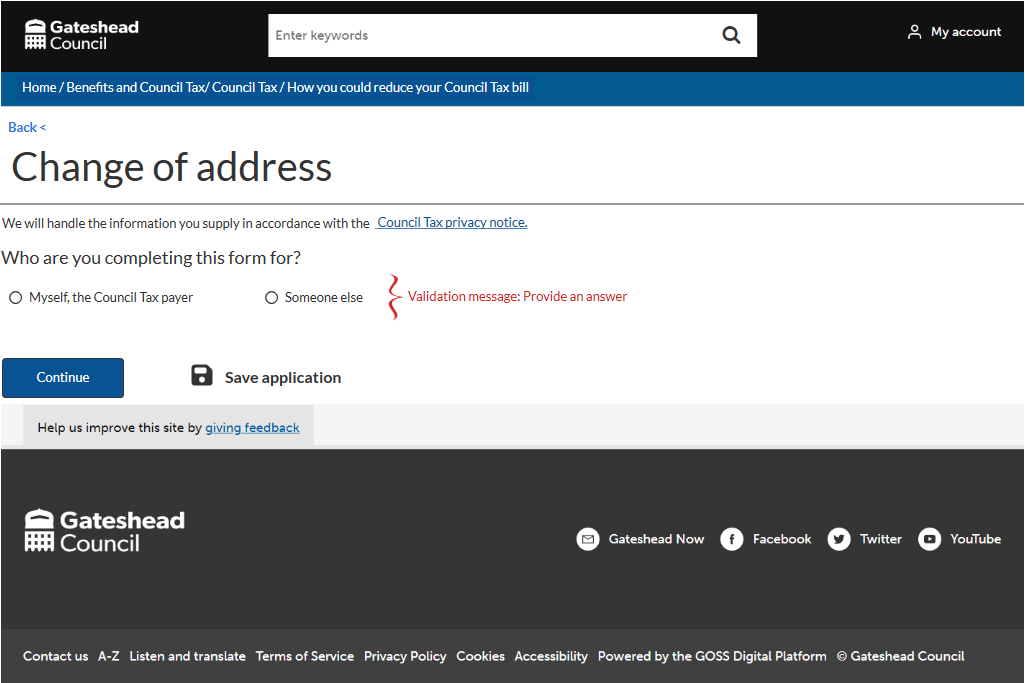 Council Tax 

Change of address 

Wireframe
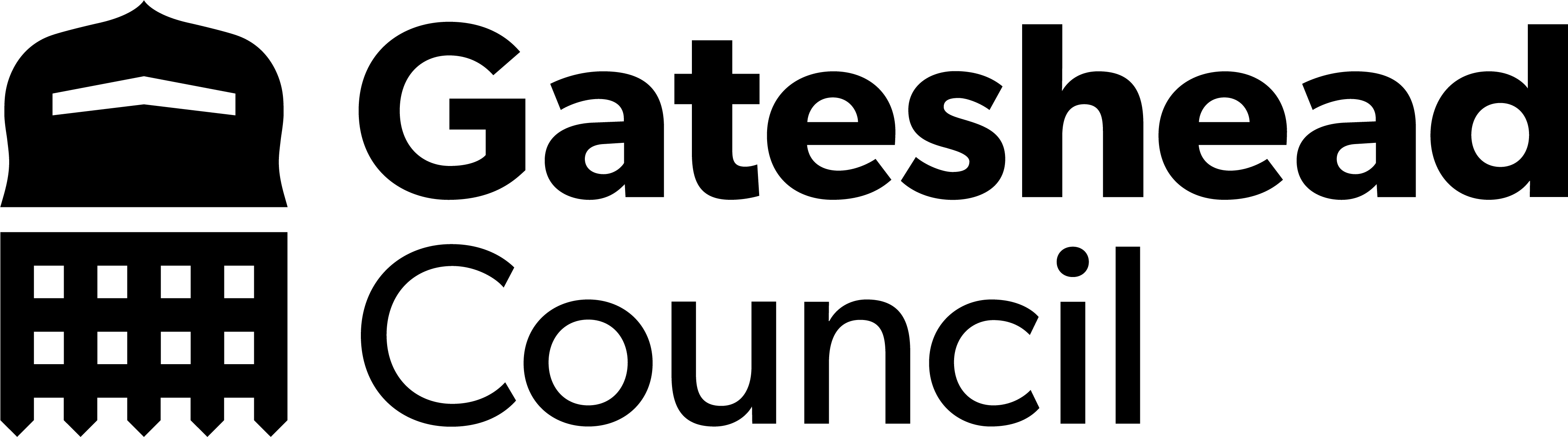 Sprint 35.
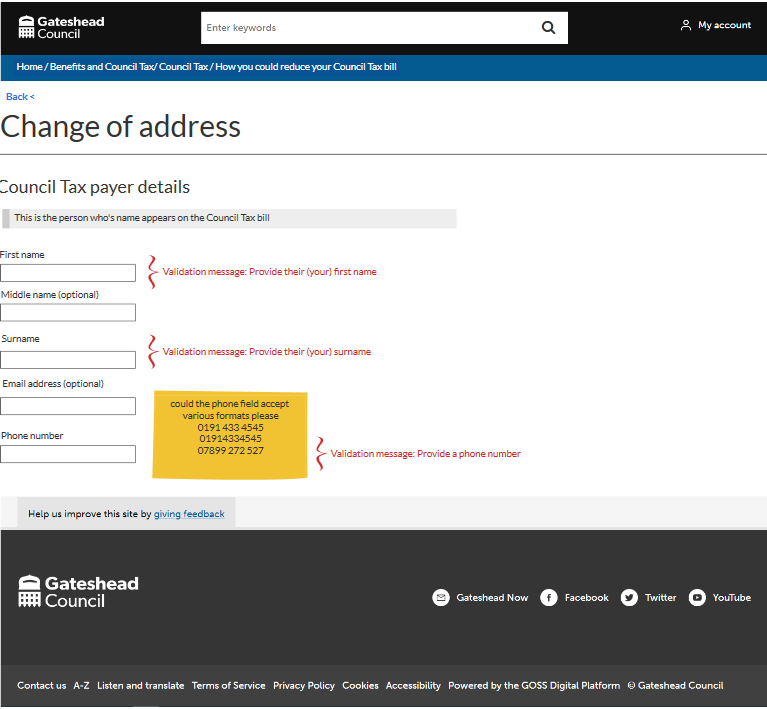 Council Tax 

Change of address

Wireframe

Council Tax payer details and Council Tax number
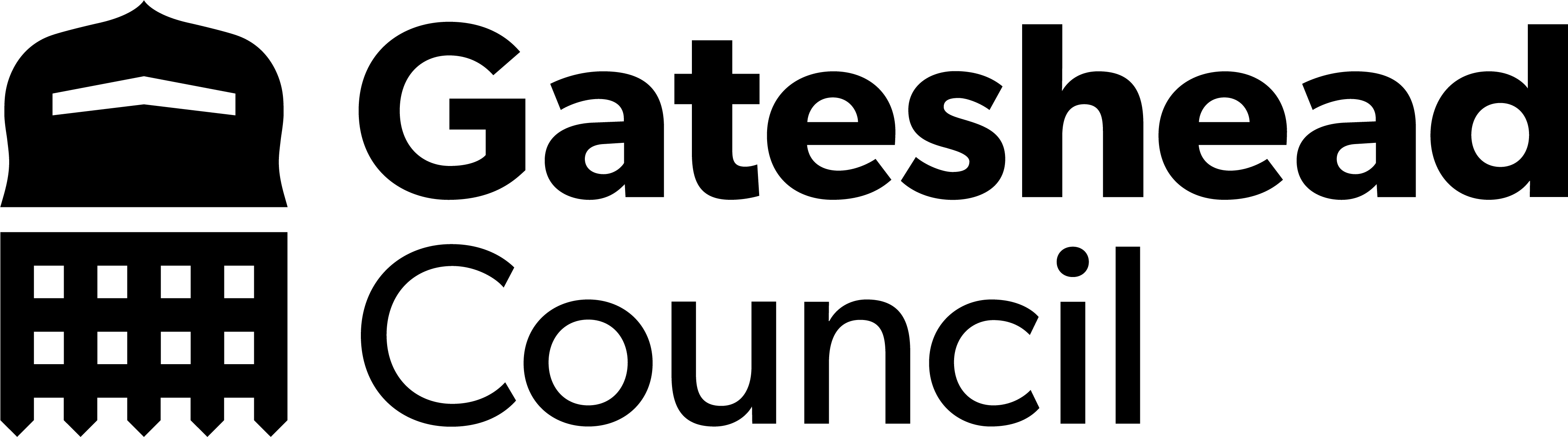 Sprint 35.
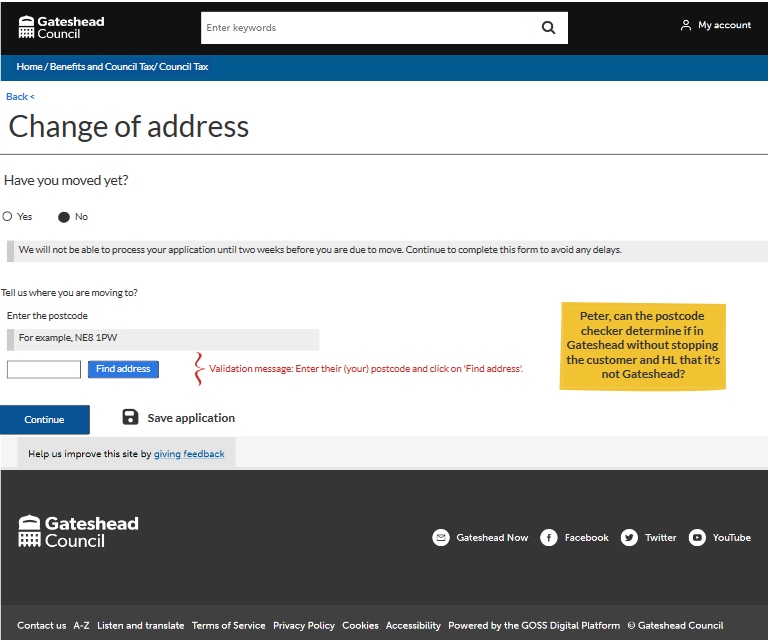 Council Tax 

Change of address

Wireframe
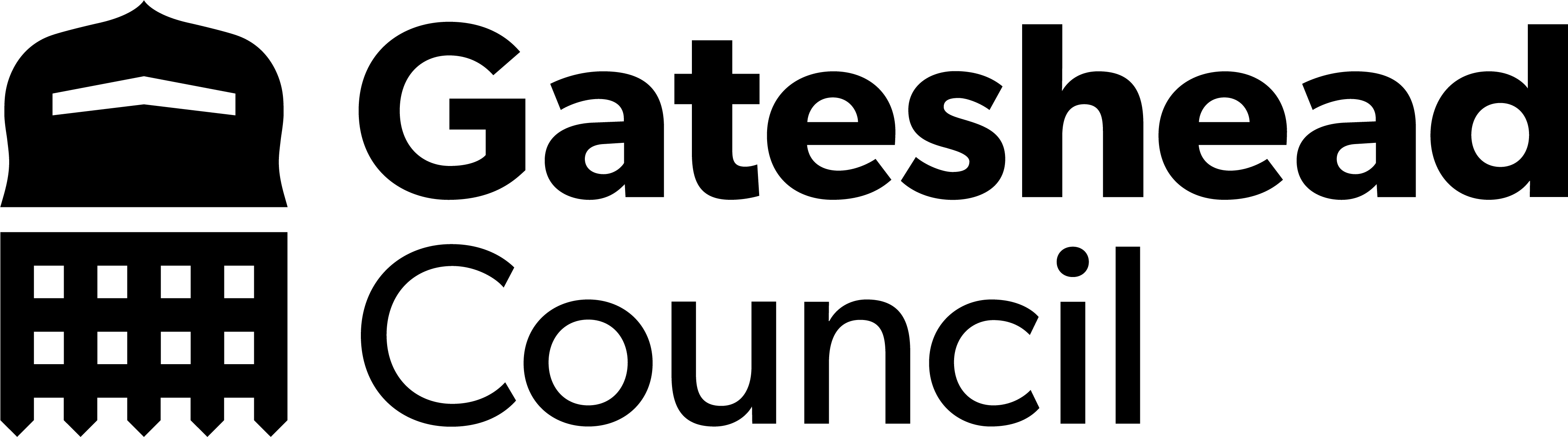 Sprint 35.
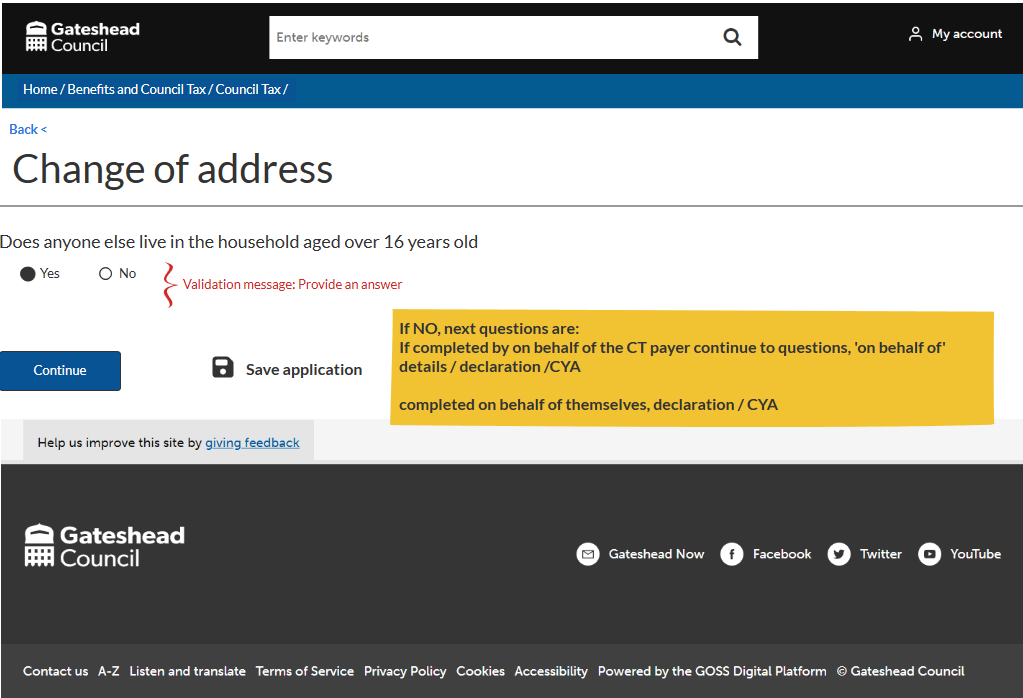 Council Tax 

Change of address 

Wireframe
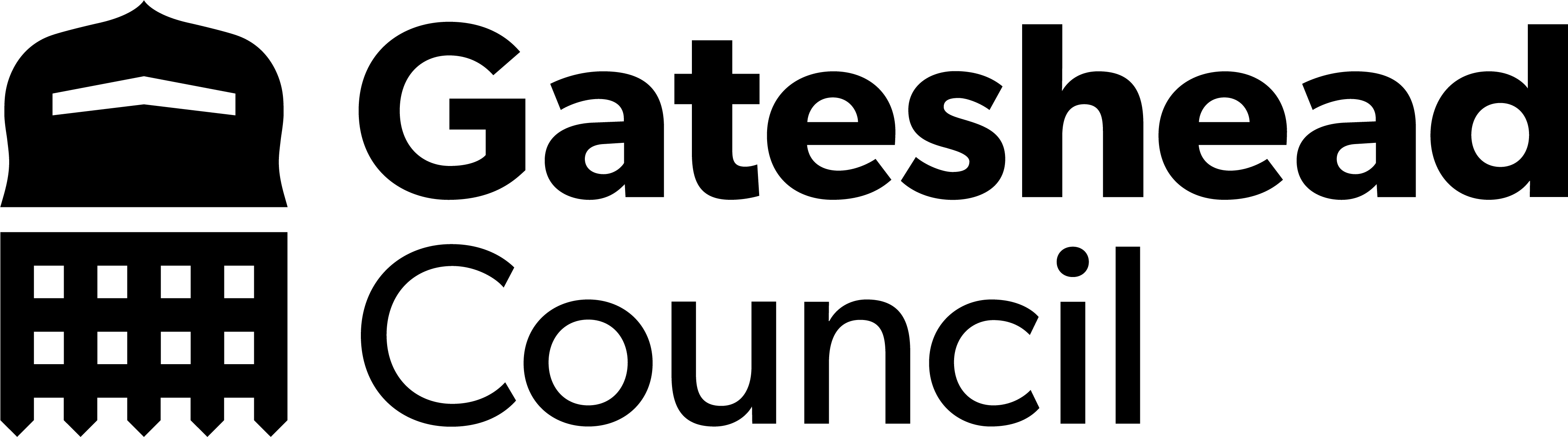 Sprint 35.
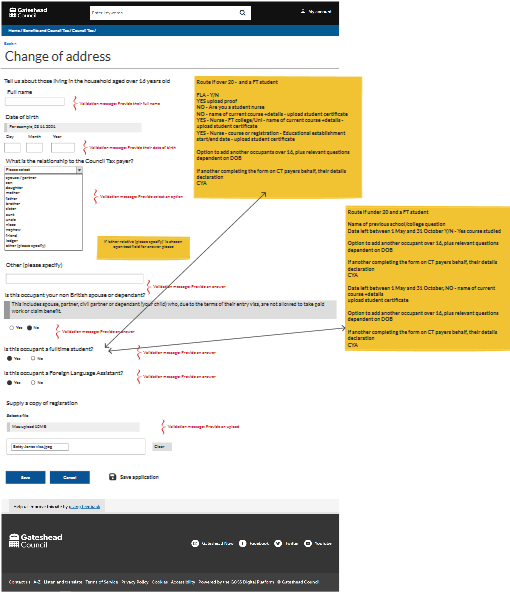 Council Tax 

Change of address 
Wireframe

Other occupants 16+
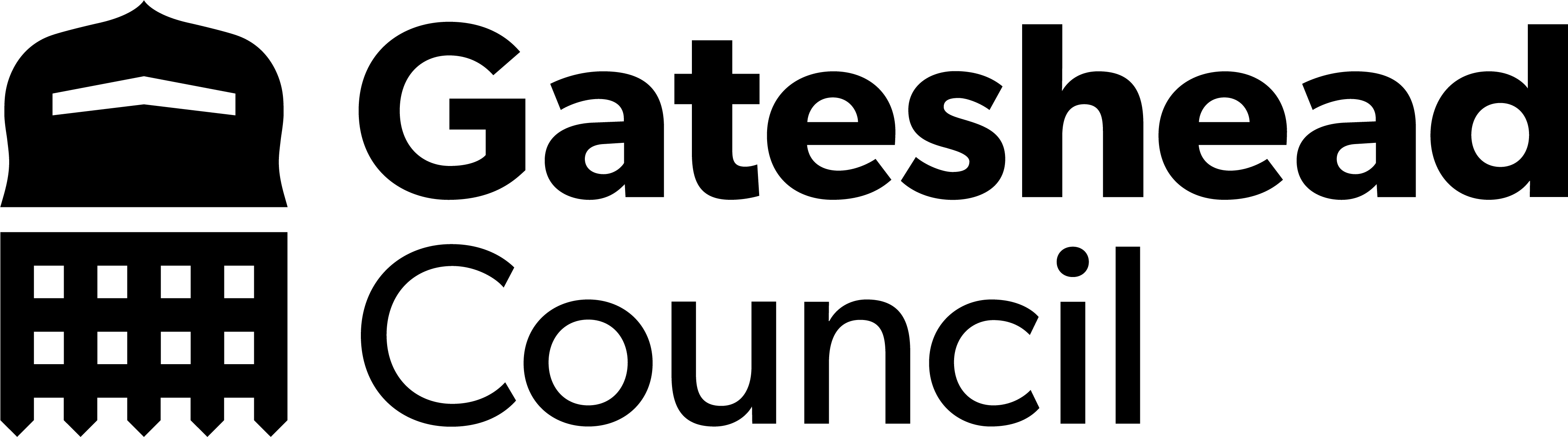 Sprint 35.
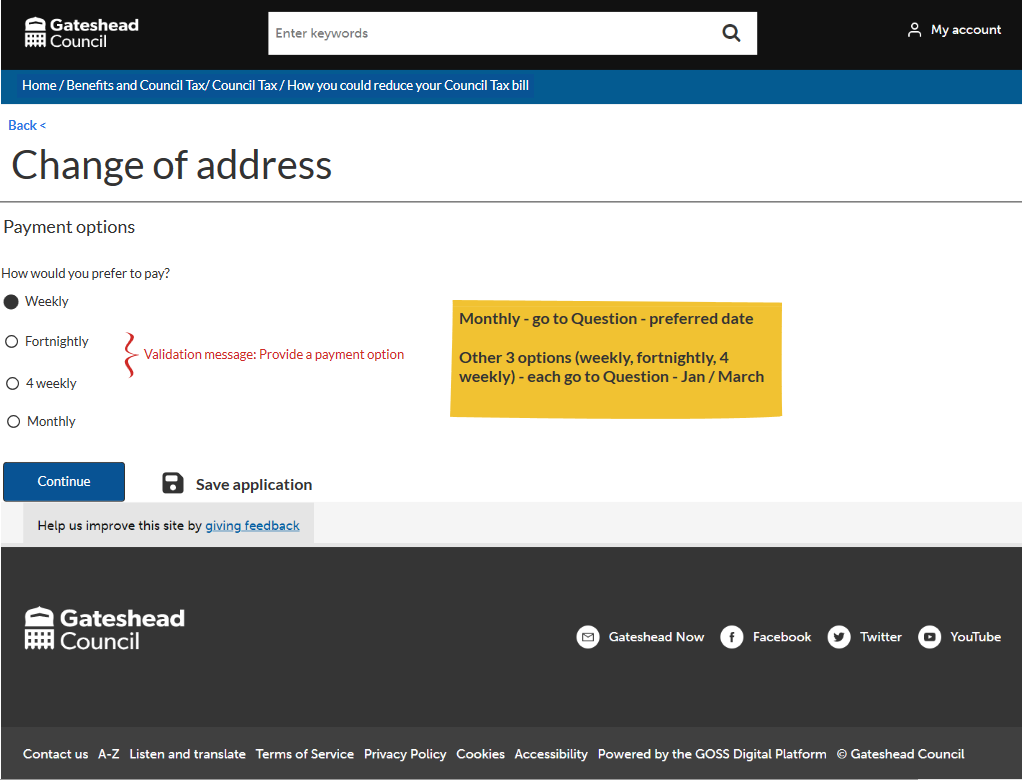 Council Tax 

Change of address
wireframe

Payment options include:
DD or Post Office payment card
frequency
preferred date if monthly 
10 or 12 months
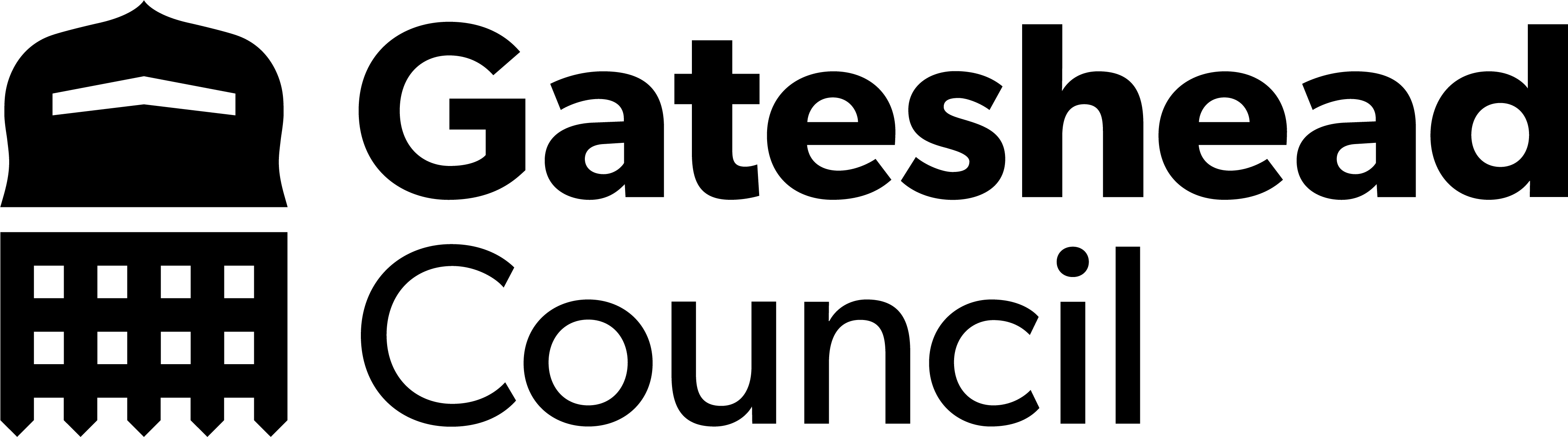 Sprint 35.
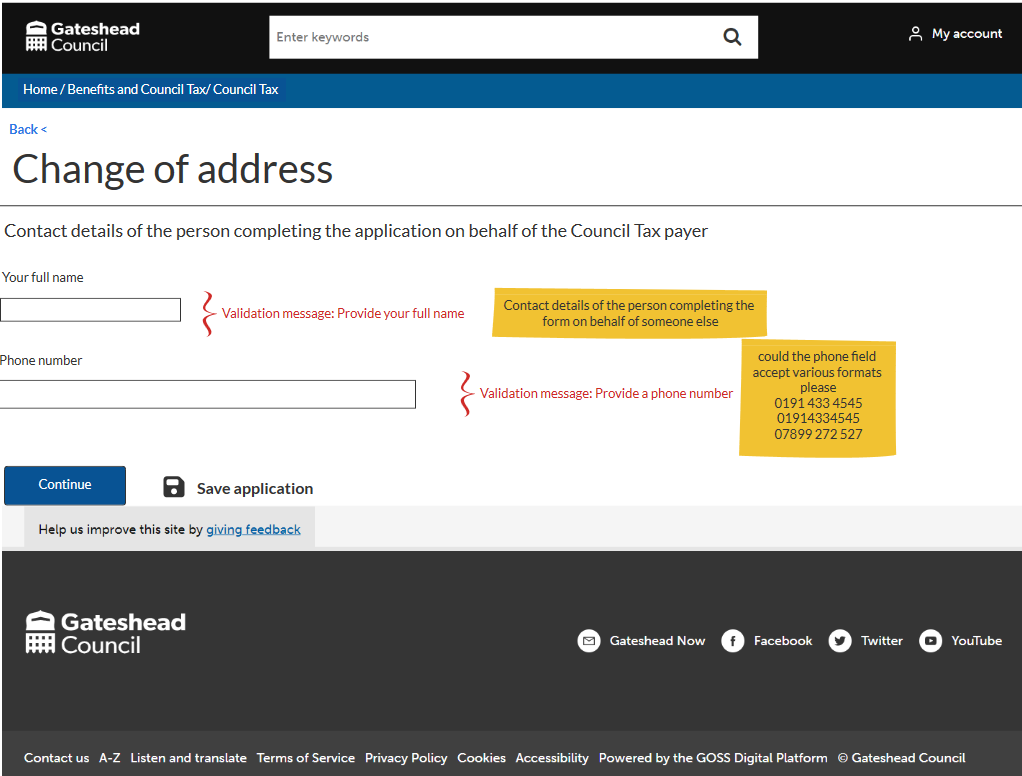 Council Tax 

Change of address
wireframe
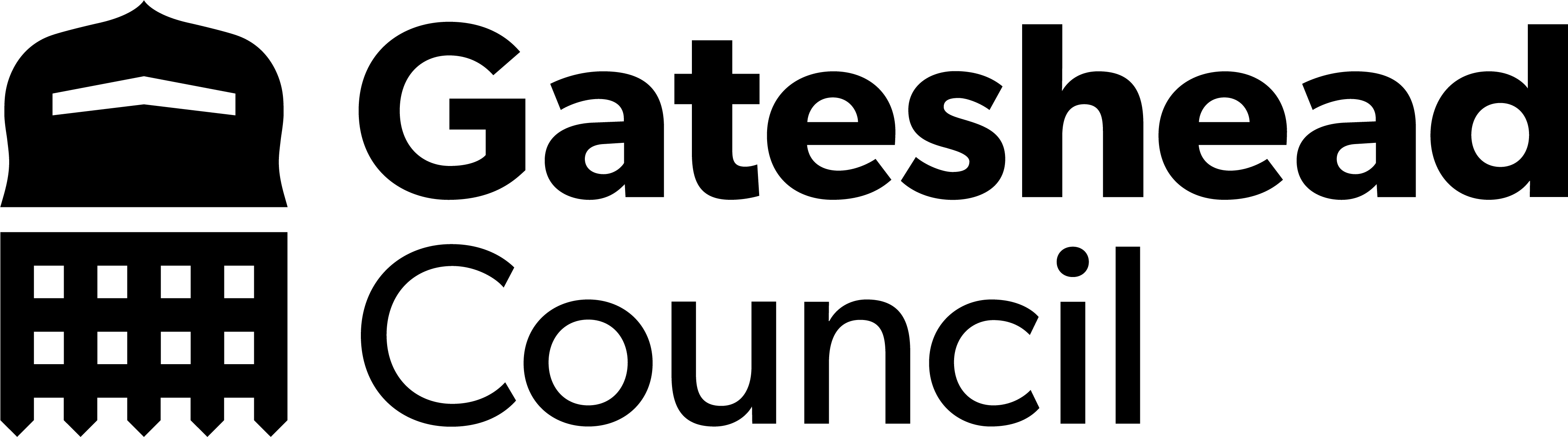 Sprint 35.
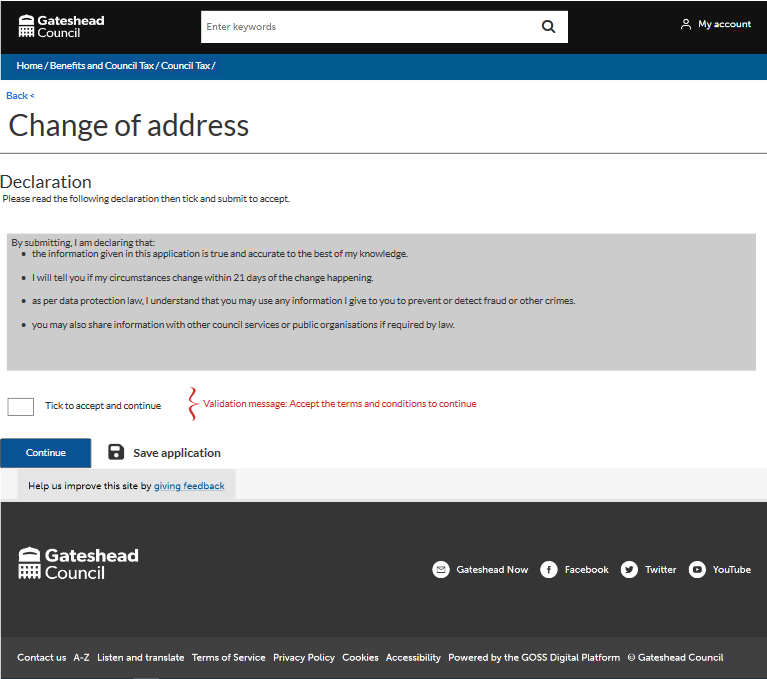 Council Tax 

Change of address
wireframe
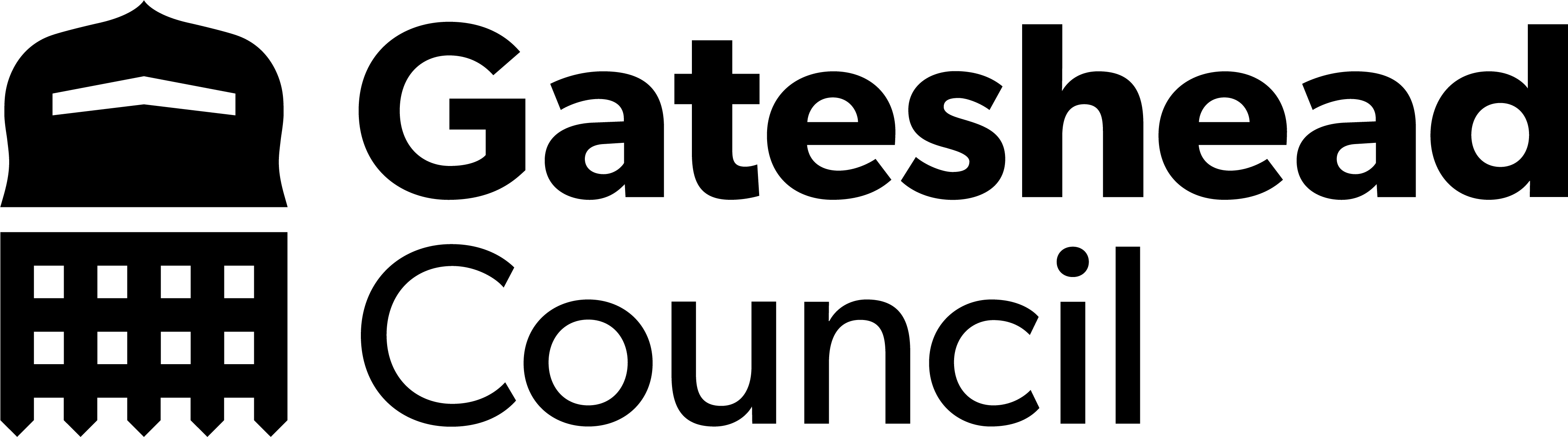 Sprint 35.
Digital Transactions Dashboard
Aim:
Create a quick view dashboard of demand for digital service. 
Provide evidence for Productivity Plans

Includes: 
Provides the total count 
Percentage completed online 
Percentage change for things completed online
Summary of payment value by channel
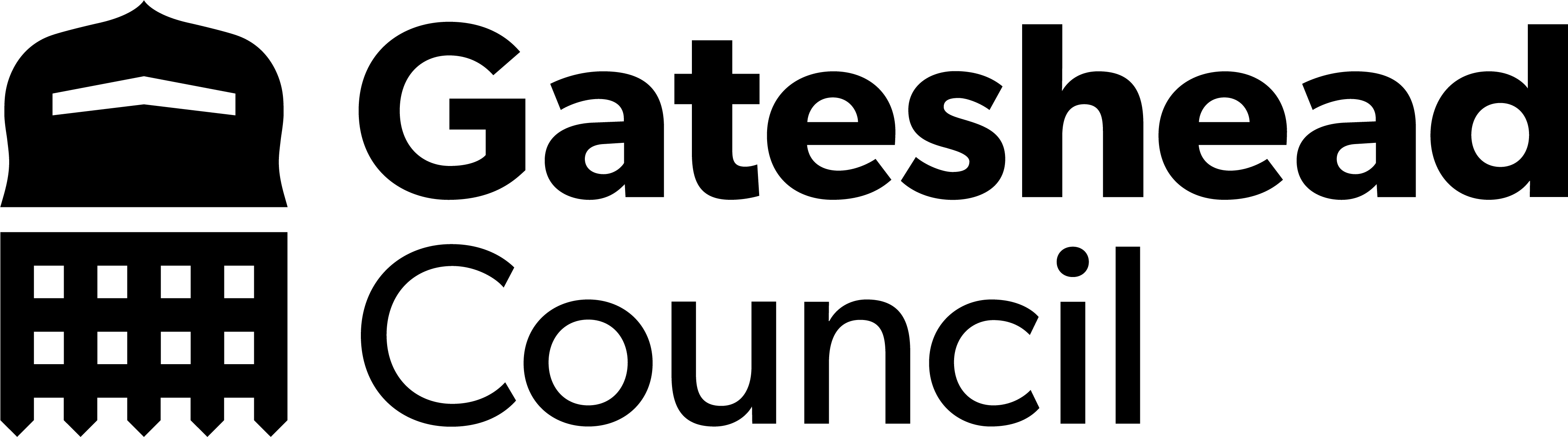 Sprint 35.
User story

As a waste services supervisor

I need to see which round has missed the bin

So that I can allocate the collection to the correct crew
Missed bins – include crew information
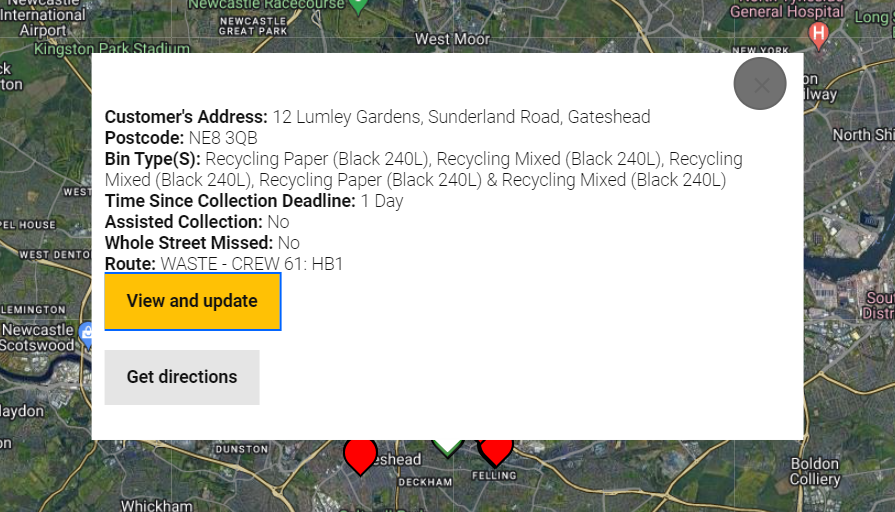 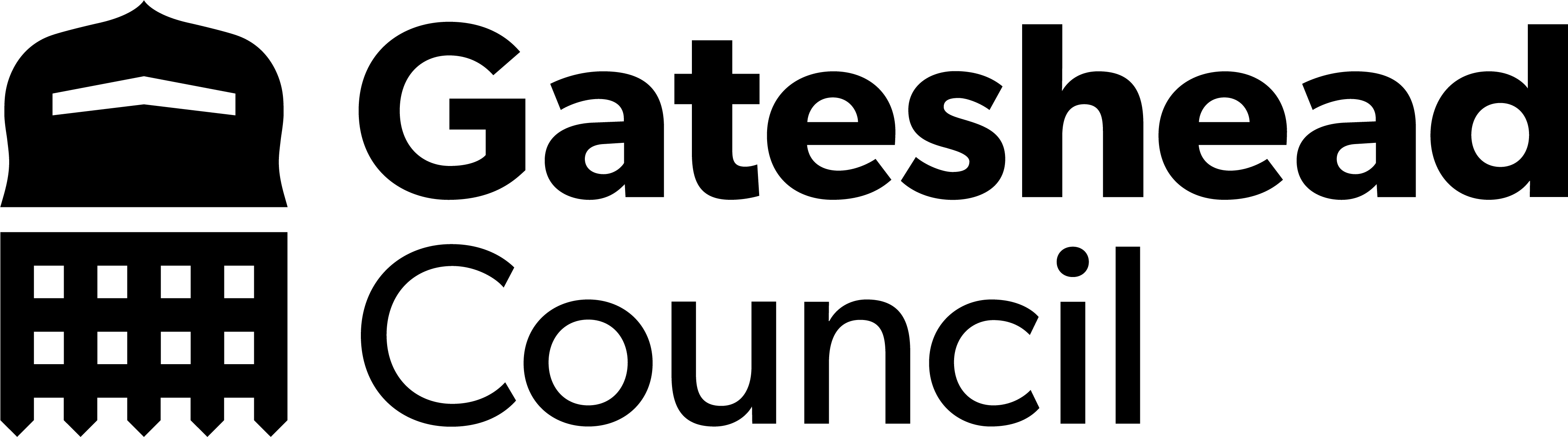 Sprint 35.
Contaminated bins – clearer information for customers
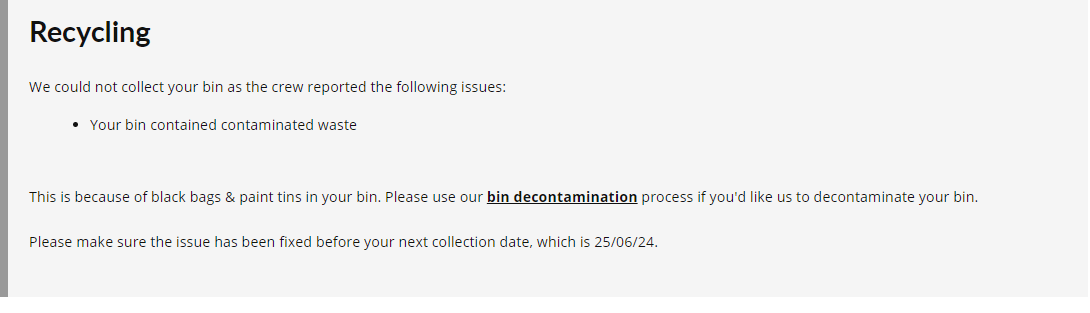 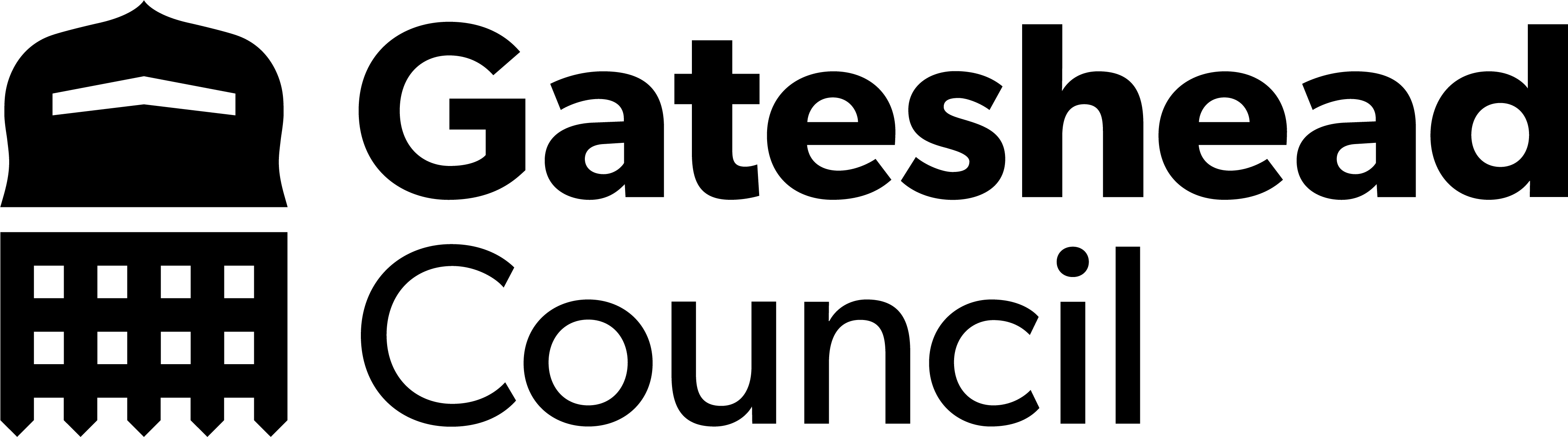 Sprint 35
Development
Form Abandonment Tracking
Using Insights to Improve User Experience
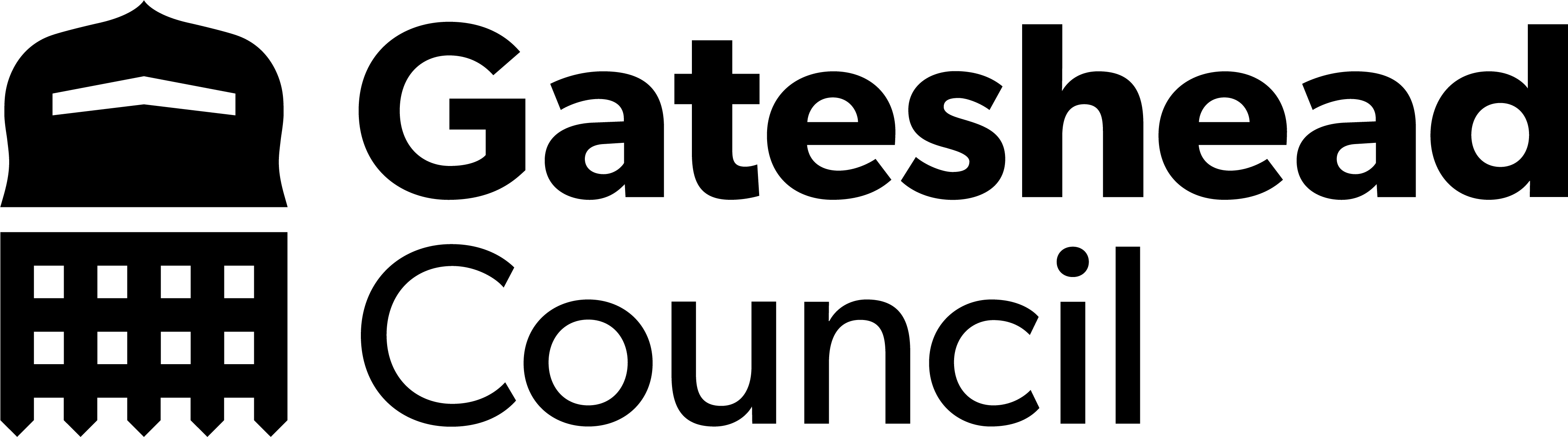 [Speaker Notes: RA - LS]
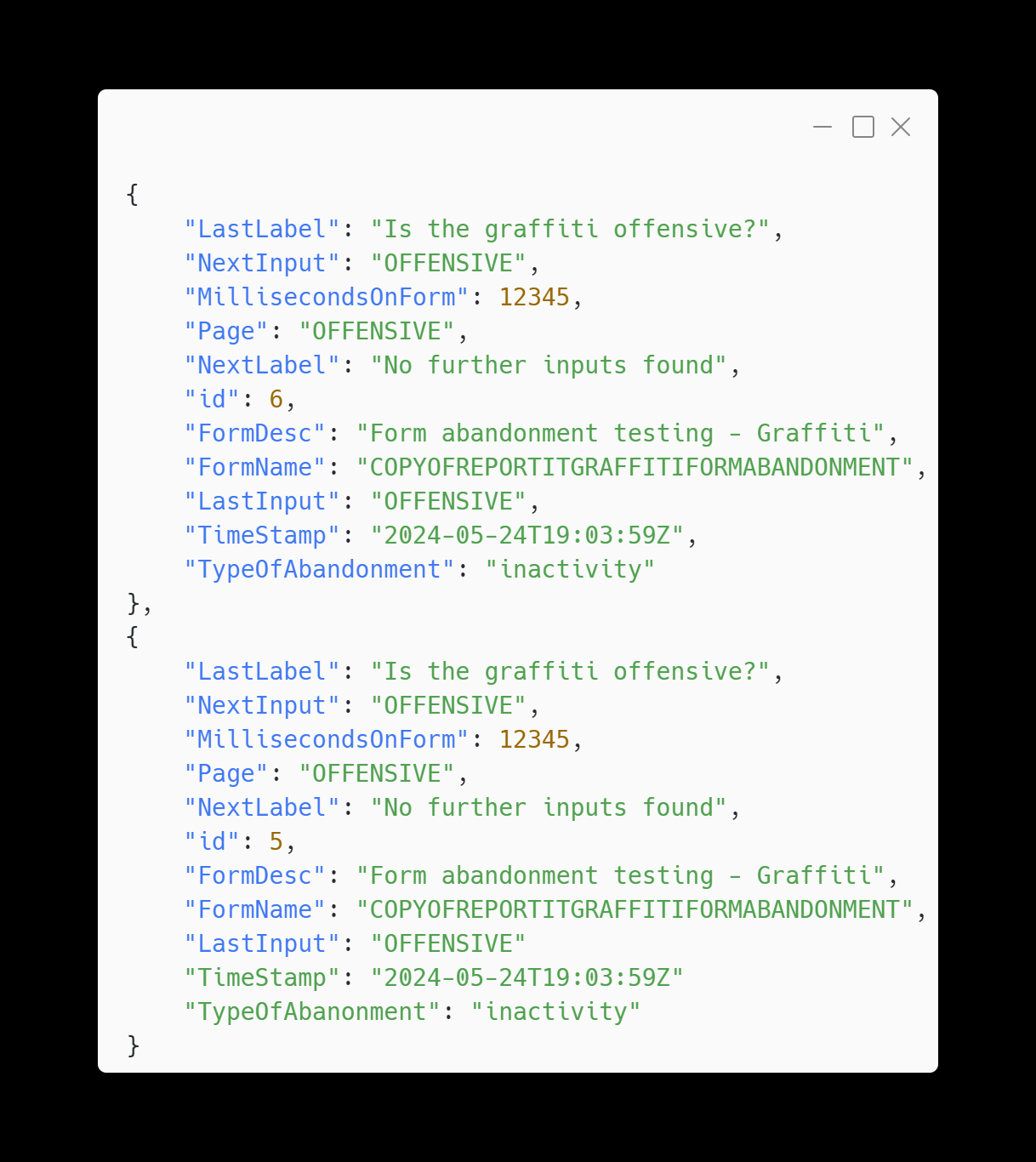 Sprint 35
Development
Details
Our script tracks every user interaction on a form. It records details like the last and next inputs, time spent on the form, when users leave, and why they leave.
We detect abandonment when:
        The window is closed.
        There’s inactivity for a certain amount of time.
        The tab or window is hidden for a while.
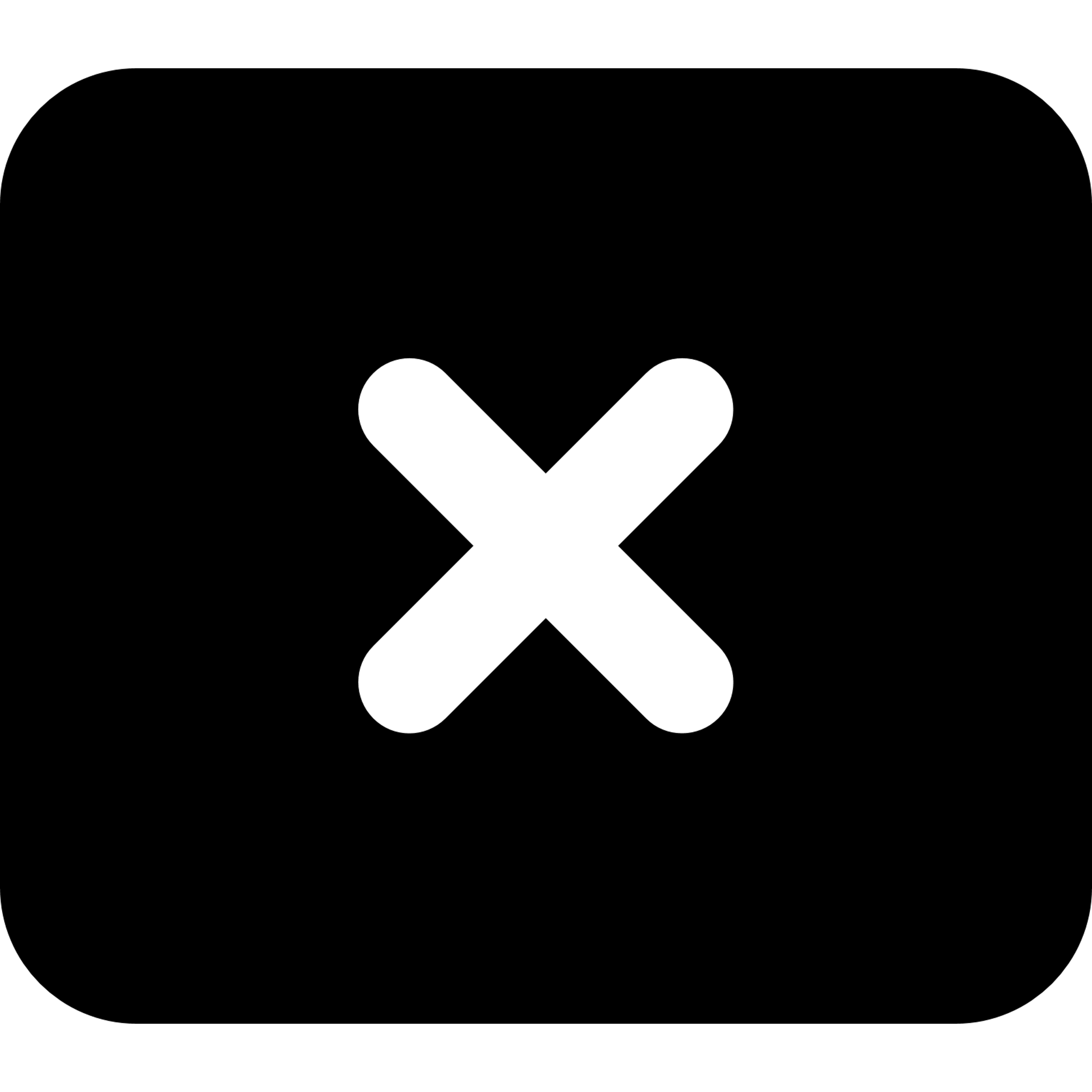 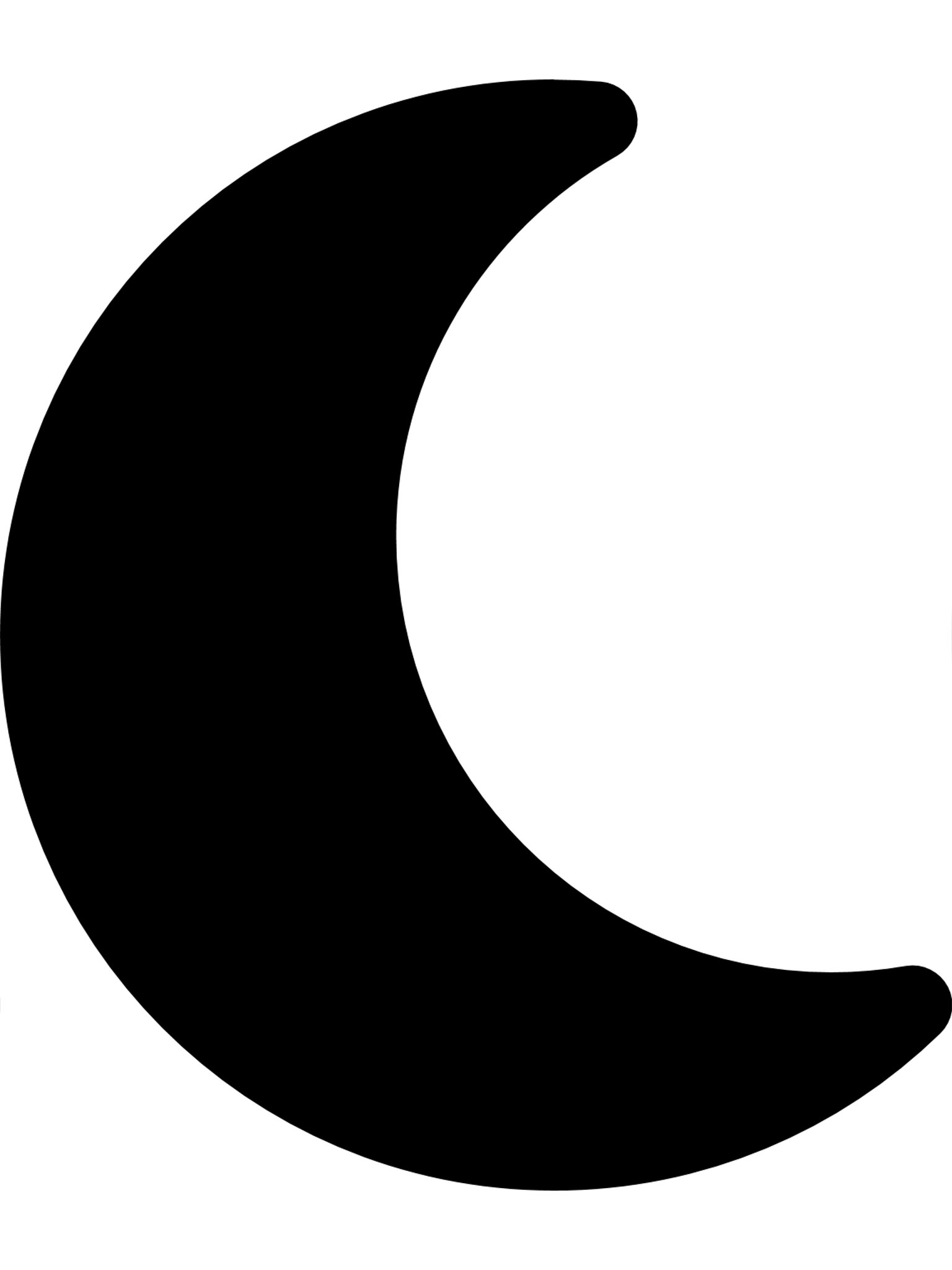 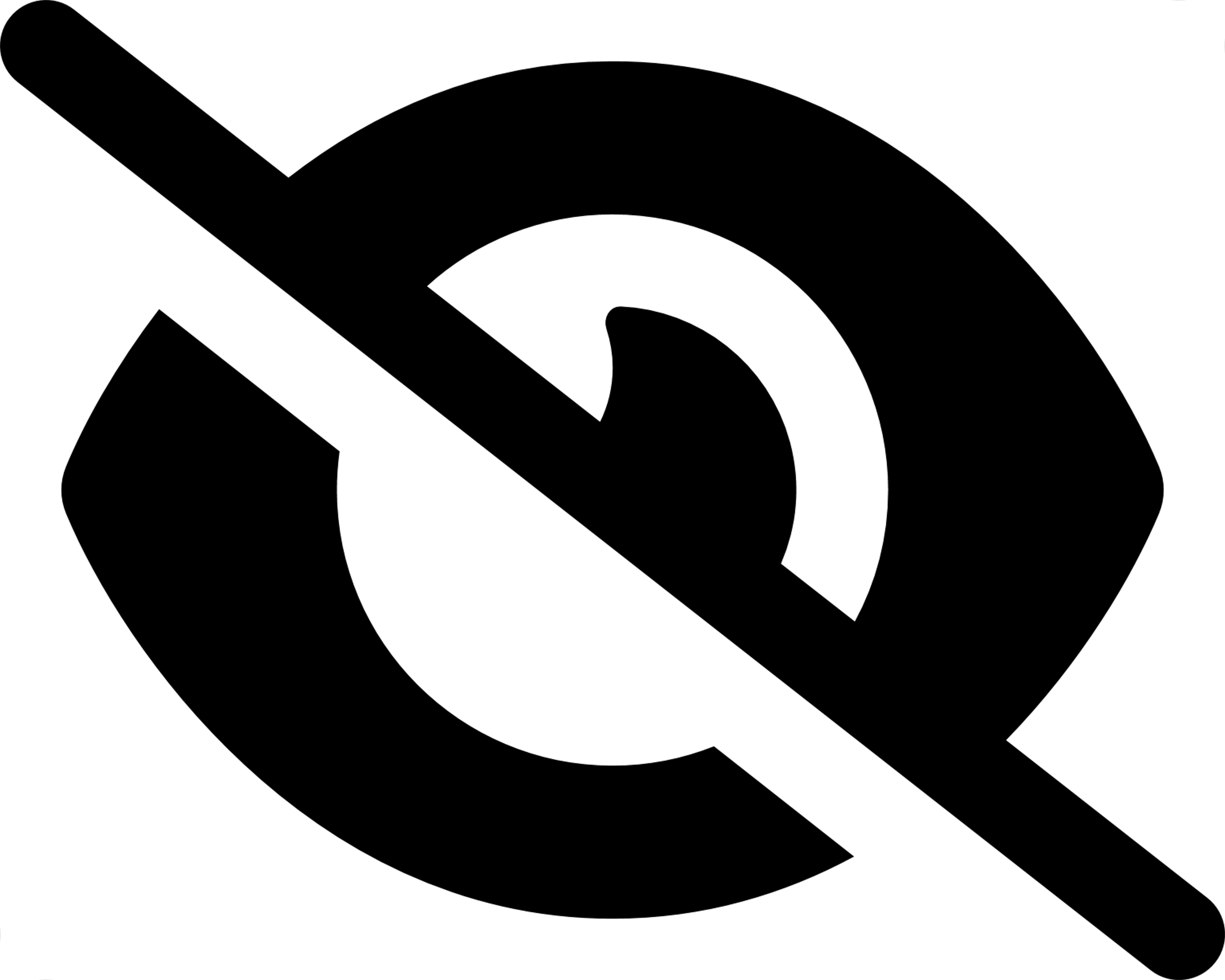 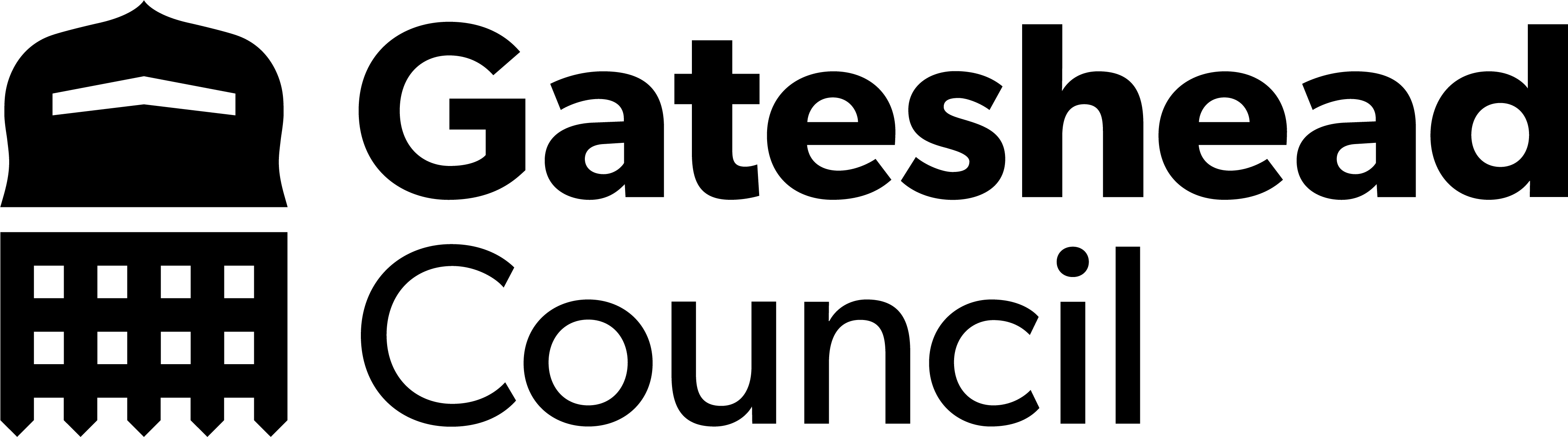 [Speaker Notes: LS - This JSON snippet shows how we log these interactions. Each entry captures the form details, user inputs, timestamps, and the type of abandonment.]
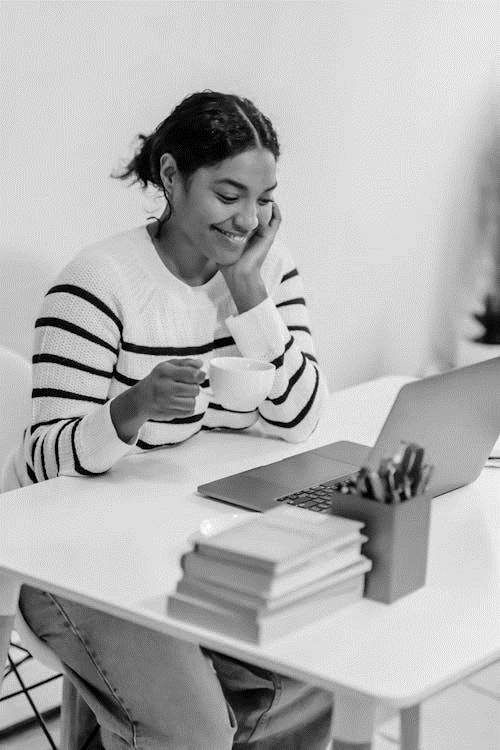 Sprint 35
Development
Benefits
Understand User Pain Points:We can see which pages and fields are too long, complicated, or frustrating. This helps us understand why users might give up on filling out the form.
Improve User Experience: By looking at this data, we can make specific improvements to our forms. This reduces the chances of users abandoning the form and looking for help elsewhere.
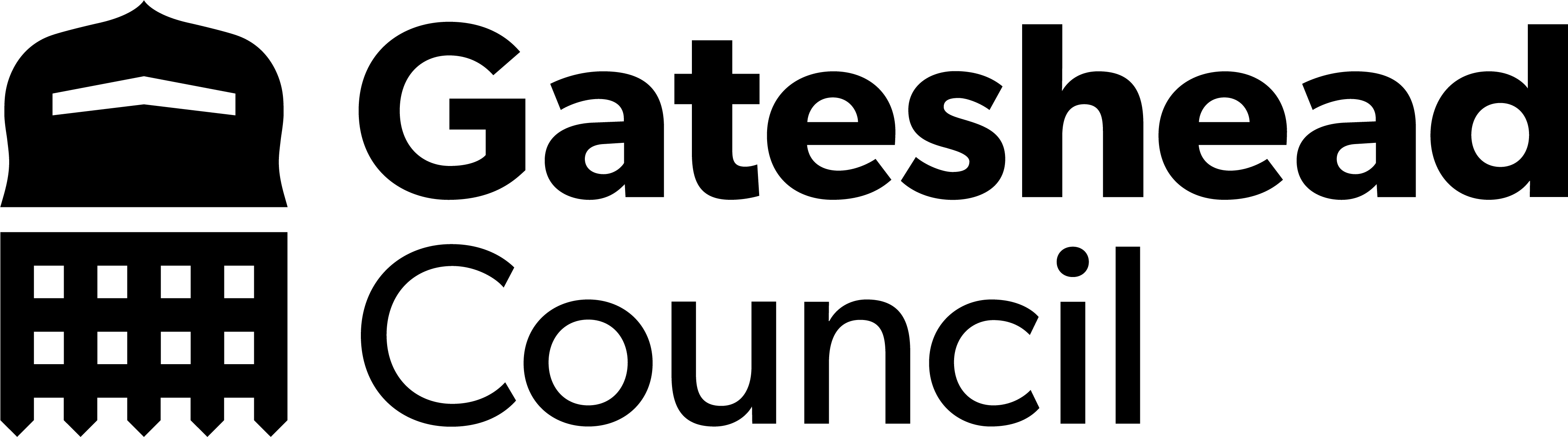 [Speaker Notes: LS – Quick demo]
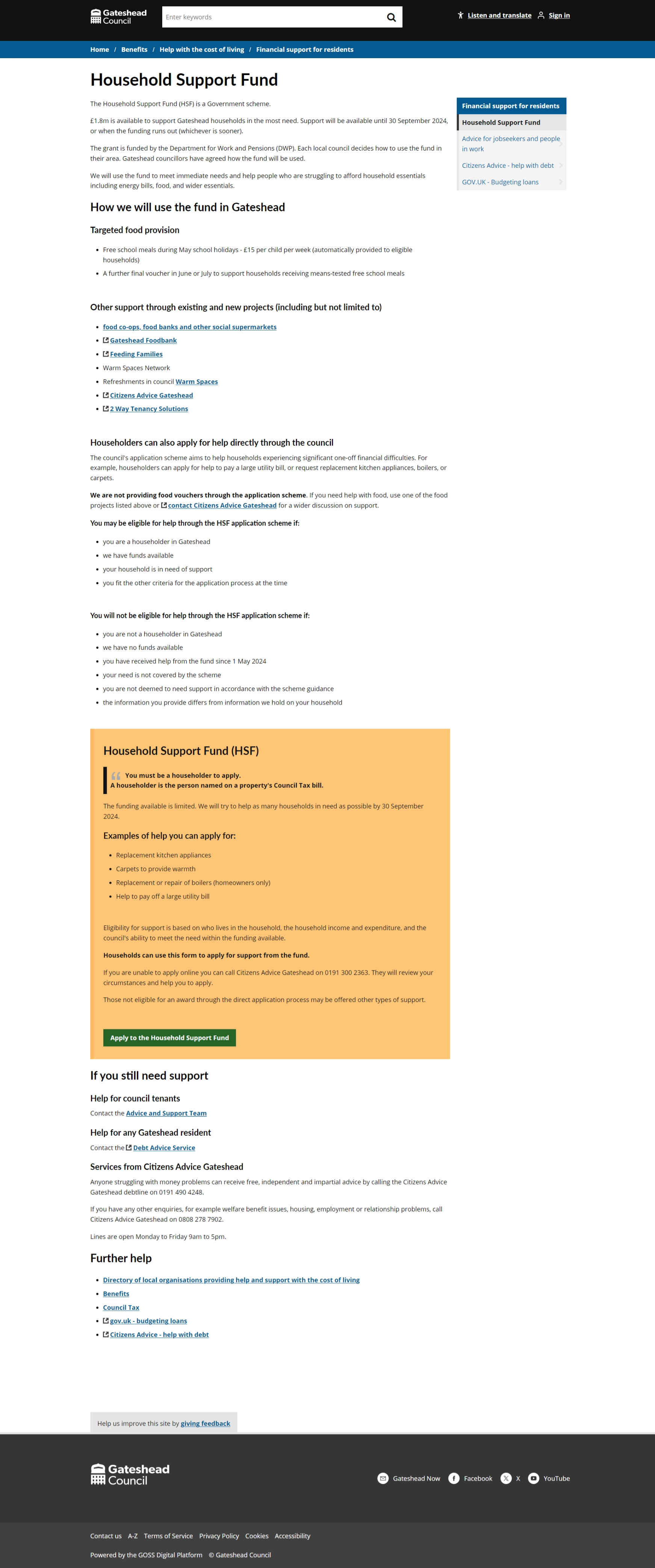 Sprint 35.
Household Support Fund

Web content
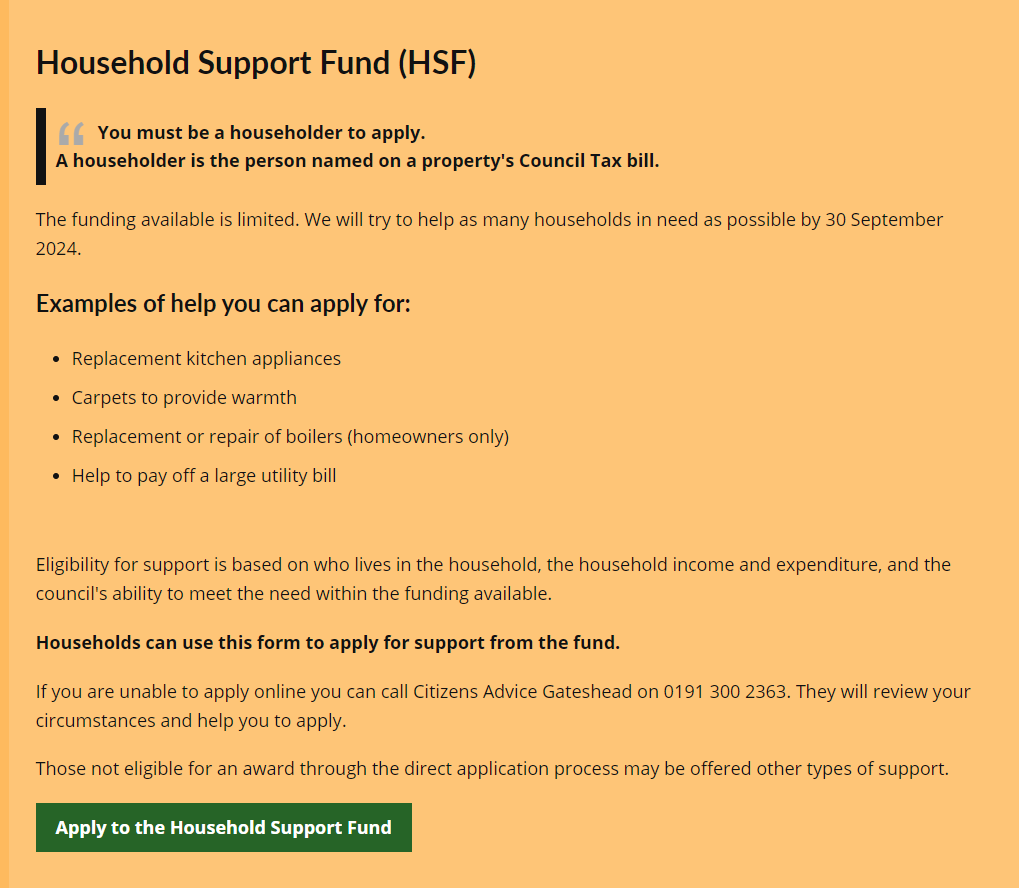 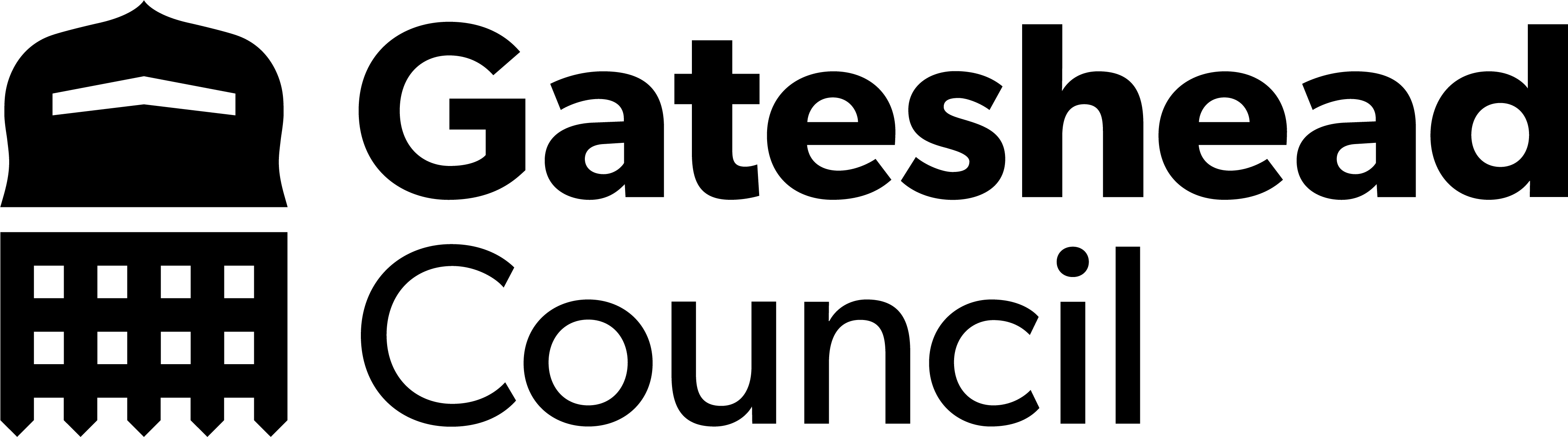 Sprint 35.
Household Support Fund - Customer Contact content
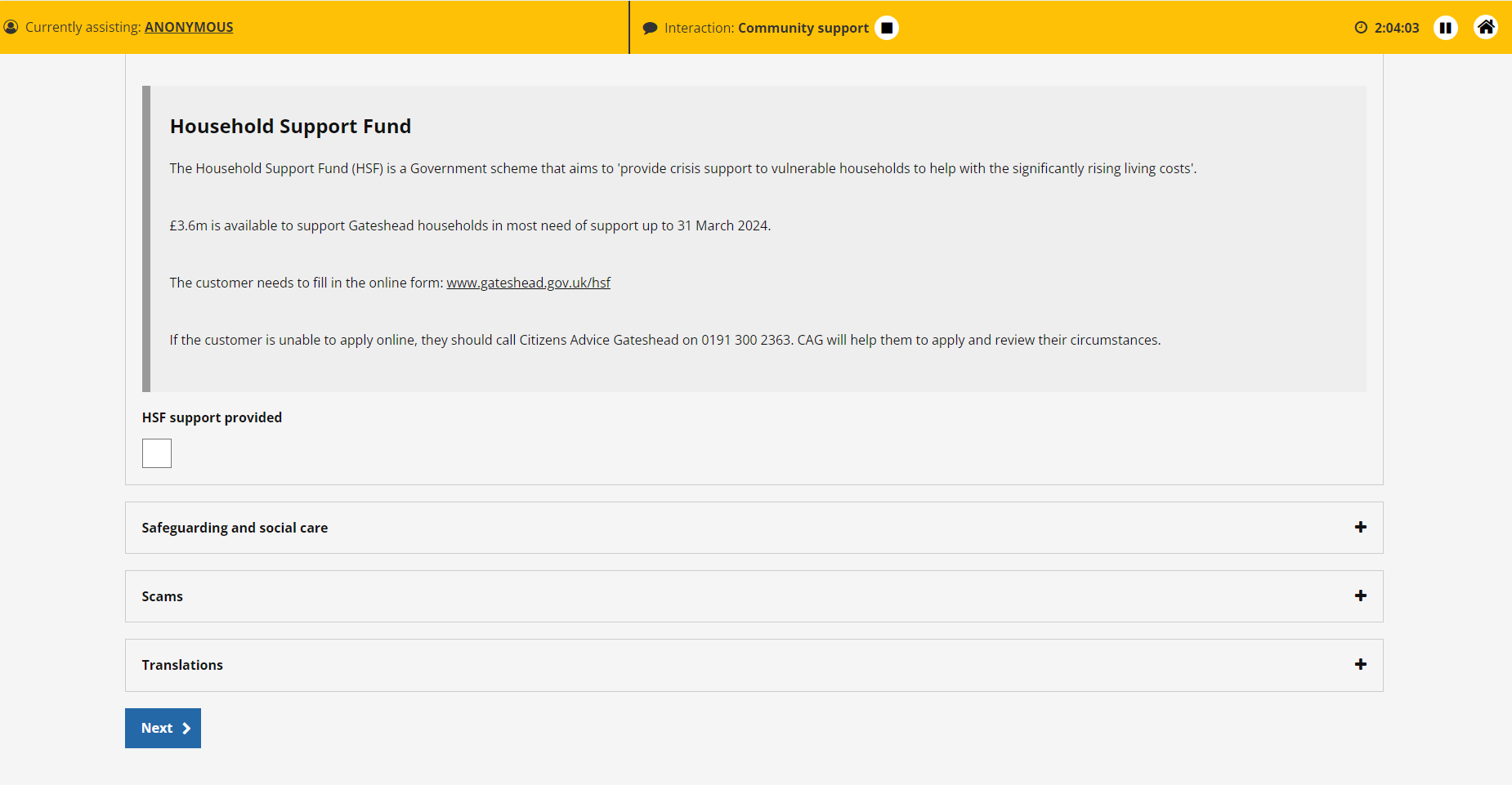 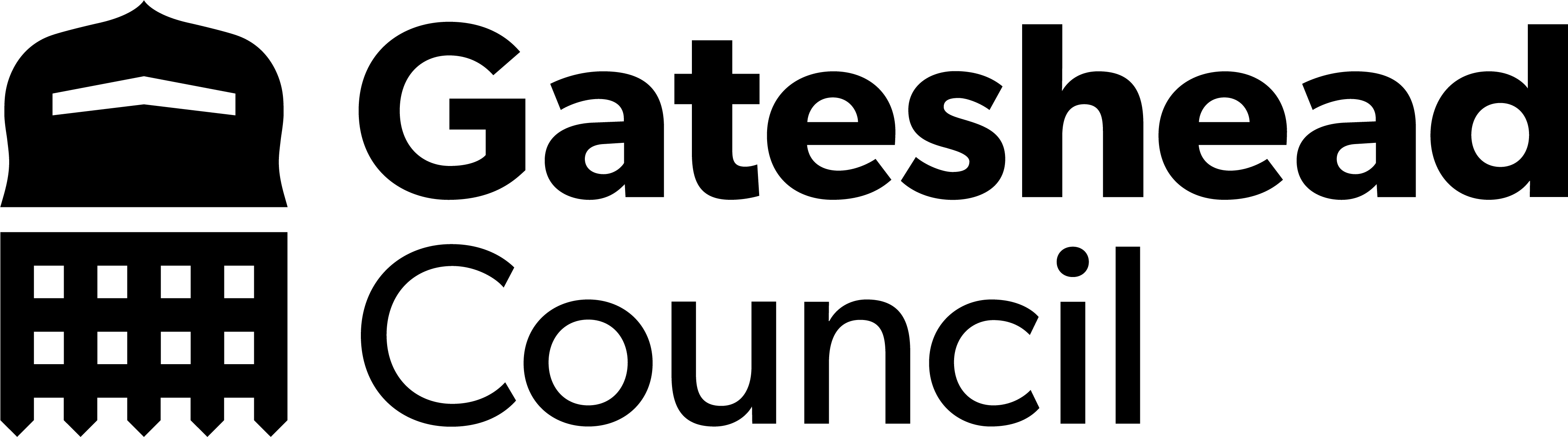 Sprint 35.
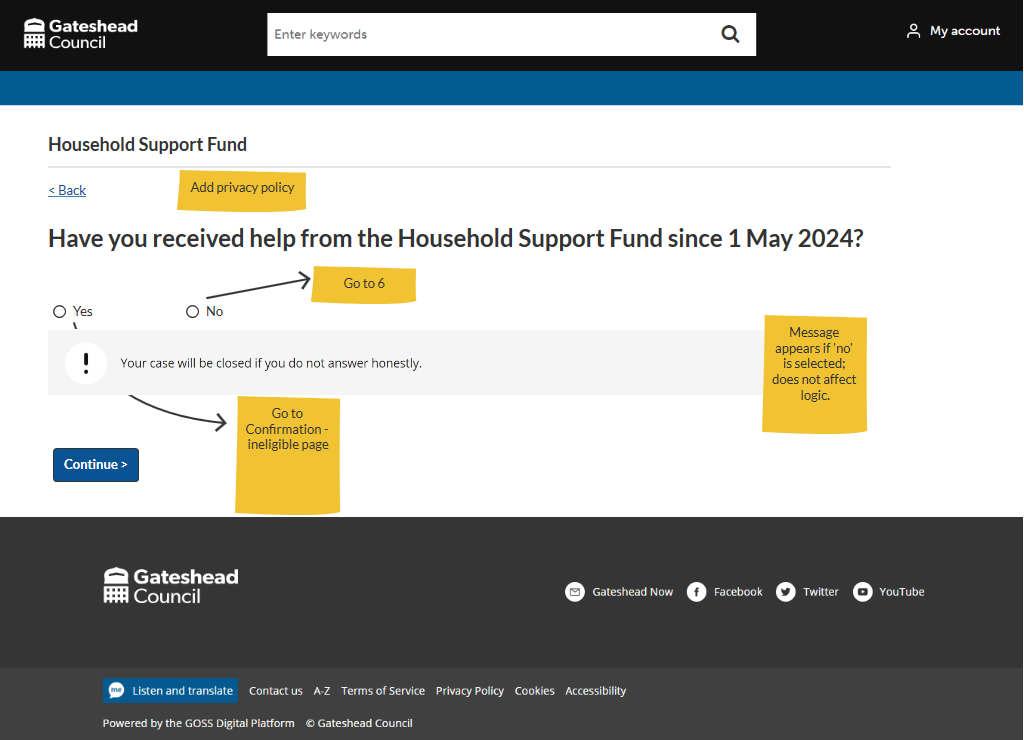 Household Support Fund

Wireframe
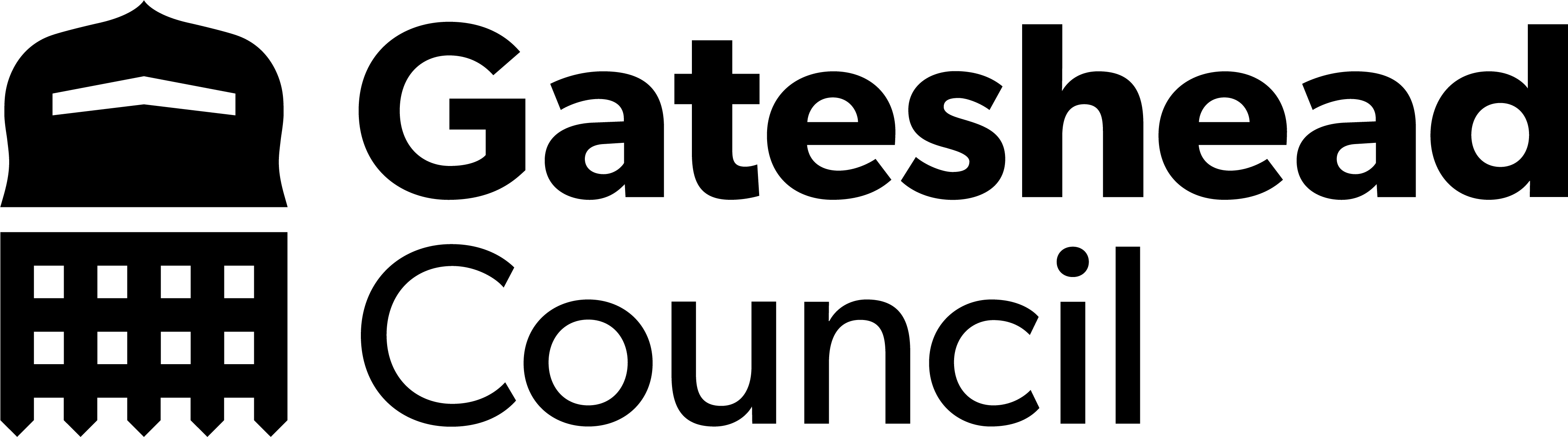 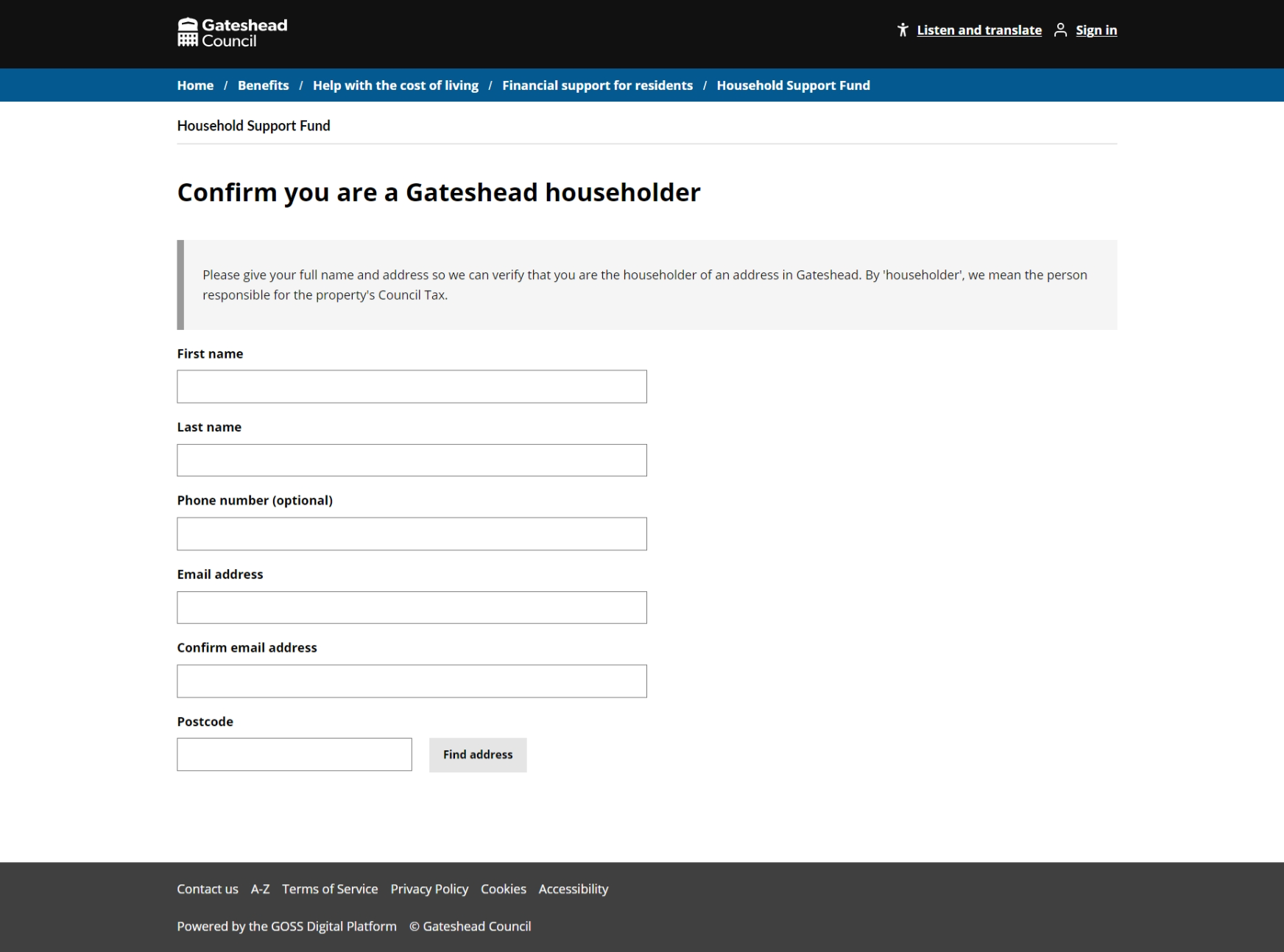 Sprint 35.
Household Support Fund

Form demo
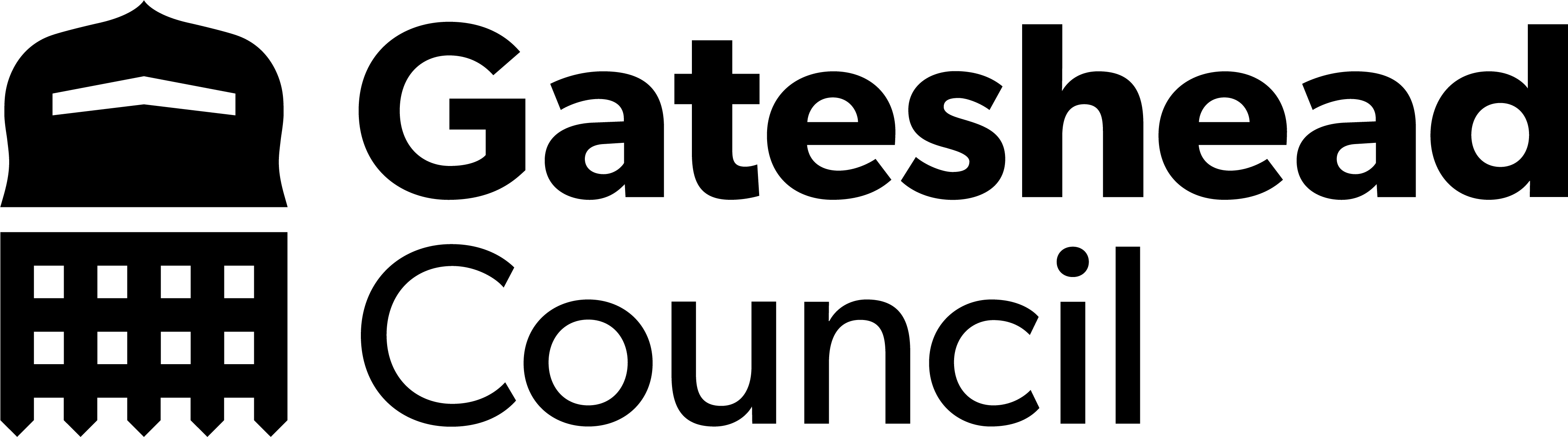 Sprint 35.
What's next?
Council Tax
Change of address - continue developing wireframe
Severe mental impairment disregard and exemption form build
Student exemption and discount development
Housing
Alterations discovery
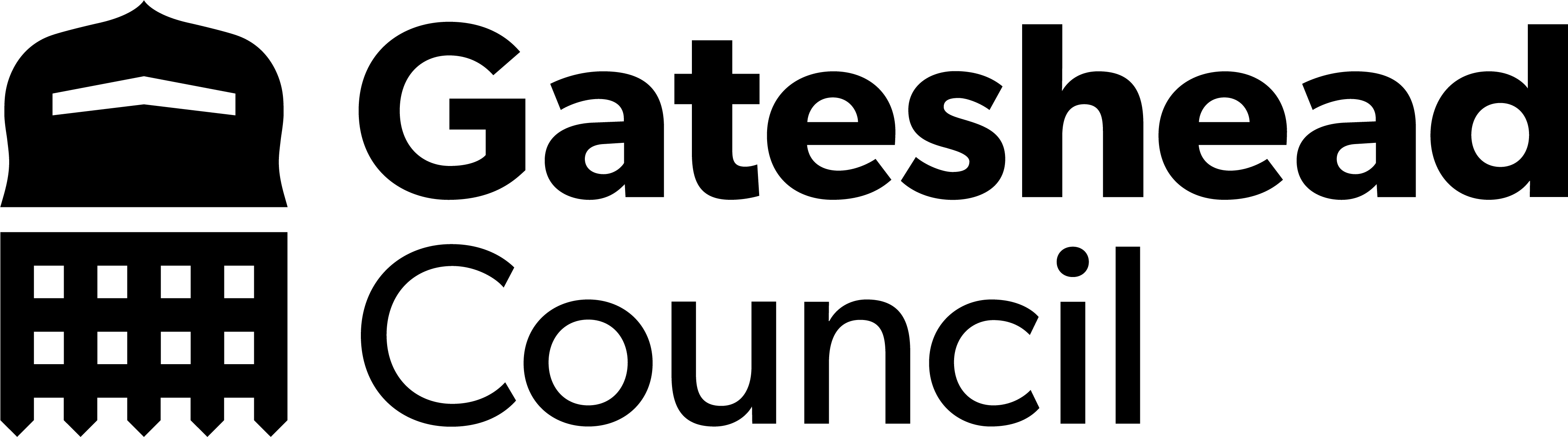 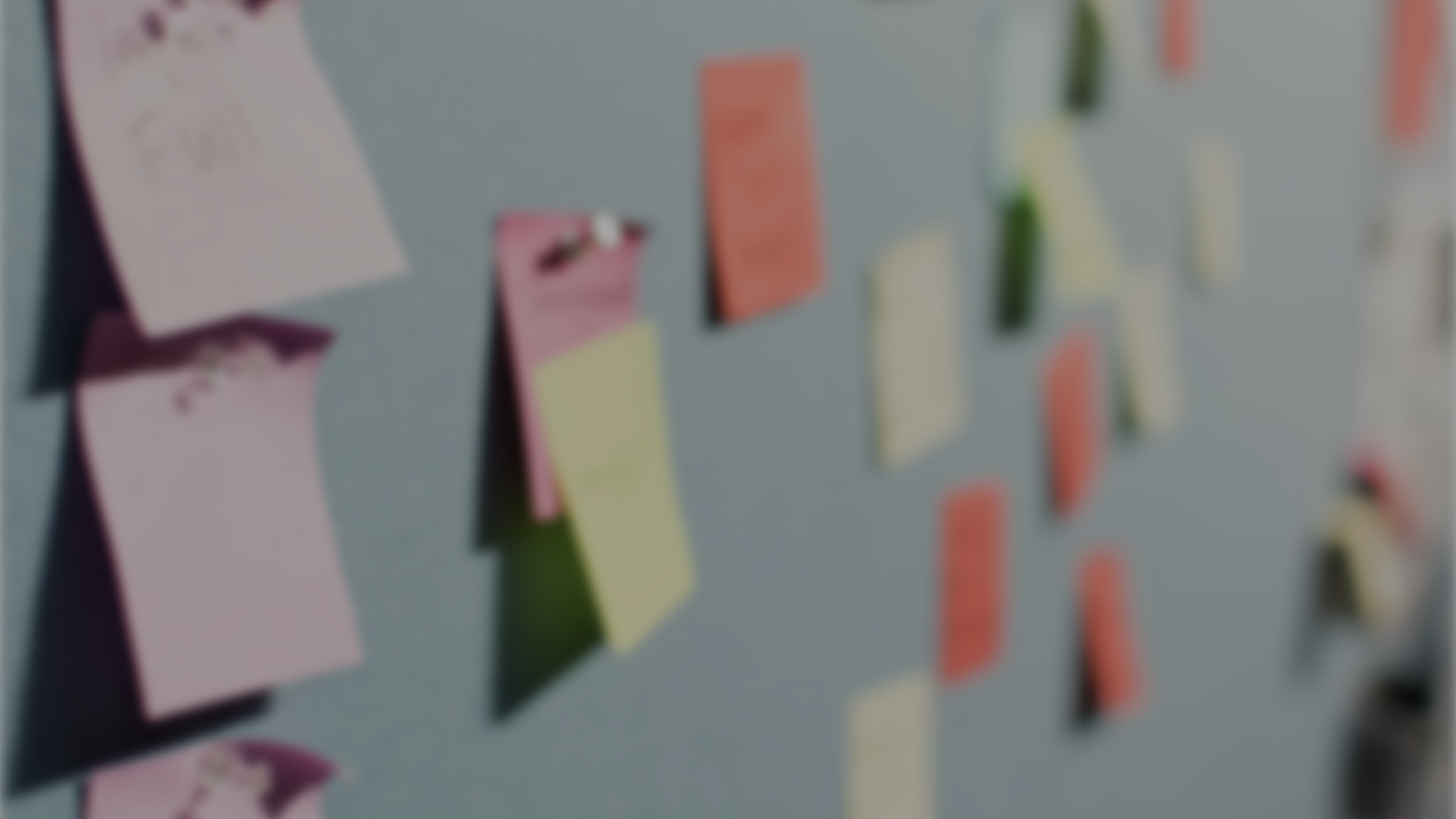 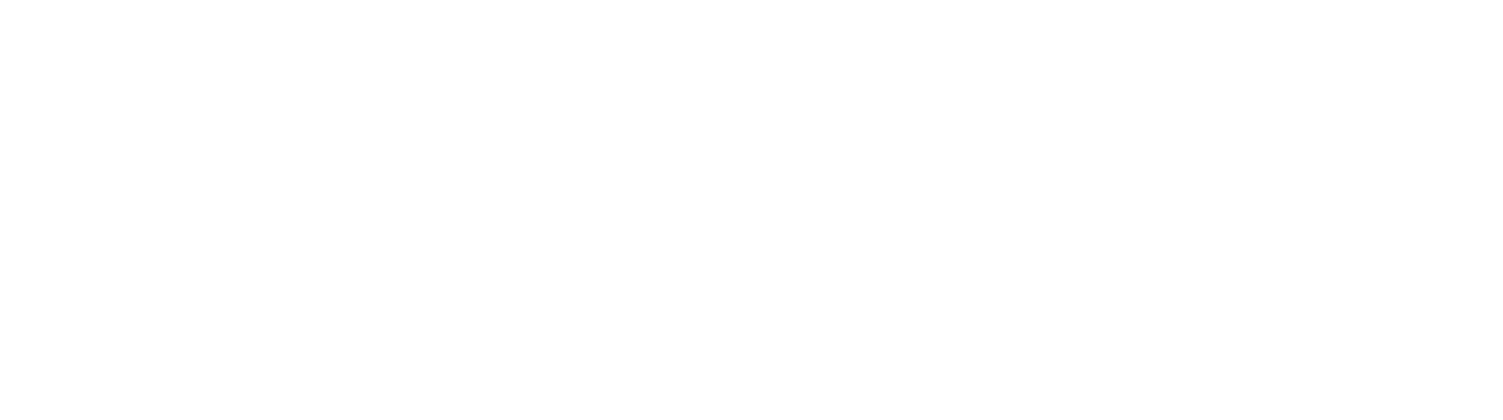